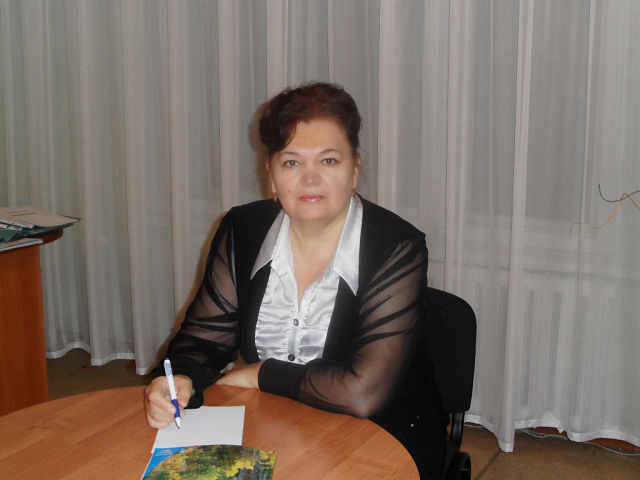 КГКП «Ясли-сад №4» ГУ «Аппарат акима п.Качар»
« Физкультурно-оздоровительная работа в детском саду.»
методист  Бормотина Валентина Романовна
высшая  квалификационная категория
Каждый из нас хочет видеть своих детей
 здоровыми, счастливыми, 

но не все задумываются о том, как сделать так, 
чтобы дети, вырастая, жили в ладу с собой, окружающим миром, другими людьми. 
А ведь за всем этим стоит здоровый образ жизни. Именно он дает физические и духовные силы, 
здоровую нервную систему, 
способность противостоять вредным влияниям, чувствовать радость от того, что живешь.
«Здоровье – не все, но все без здоровья – ничто»                                    Сократ
«Забота о здоровье  -
 это важнейший труд воспитателя. 
От жизнерадостности, бодрости детей зависит их духовная жизнь, мировоззрение, умственное развитие, прочность знаний, 
вера в свои силы».
                                  В.Сухомлинский
Всемирная организация здравоохранения
Здоровье - это состояние 
полного физического, психического 
и социального благополучия, а не просто отсутствие болезней или
 физических дефектов
Сегодня уделяется большое внимание здоровьесберегающим технологиям, 

которые направлены на 
решение самой главной задачи дошкольного образования – сохранить, поддержать и обогатить здоровье детей.
Задачи здоровьесбережения
Создание  условий для развития, обучения, оздоровления детей.
Сохранение здоровья детей и повышение двигательной активности и умственной работоспособности. 
Создание положительного эмоционального настроя и снятие психоэмоционального напряжения.
Модель ежедневной системы работы по физическому воспитанию
Формы организации 
здоровьесберегающей работы
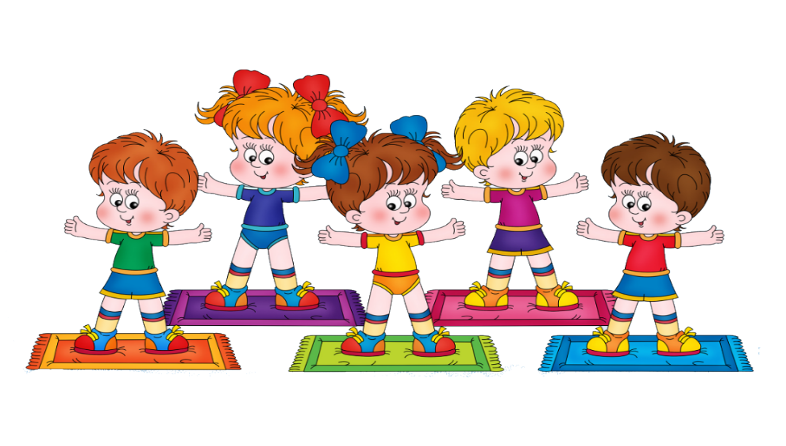 Физкультурные занятиязанятия проводятся в соответствии с программой, перед занятием проводится влажная уборка и проветривание.
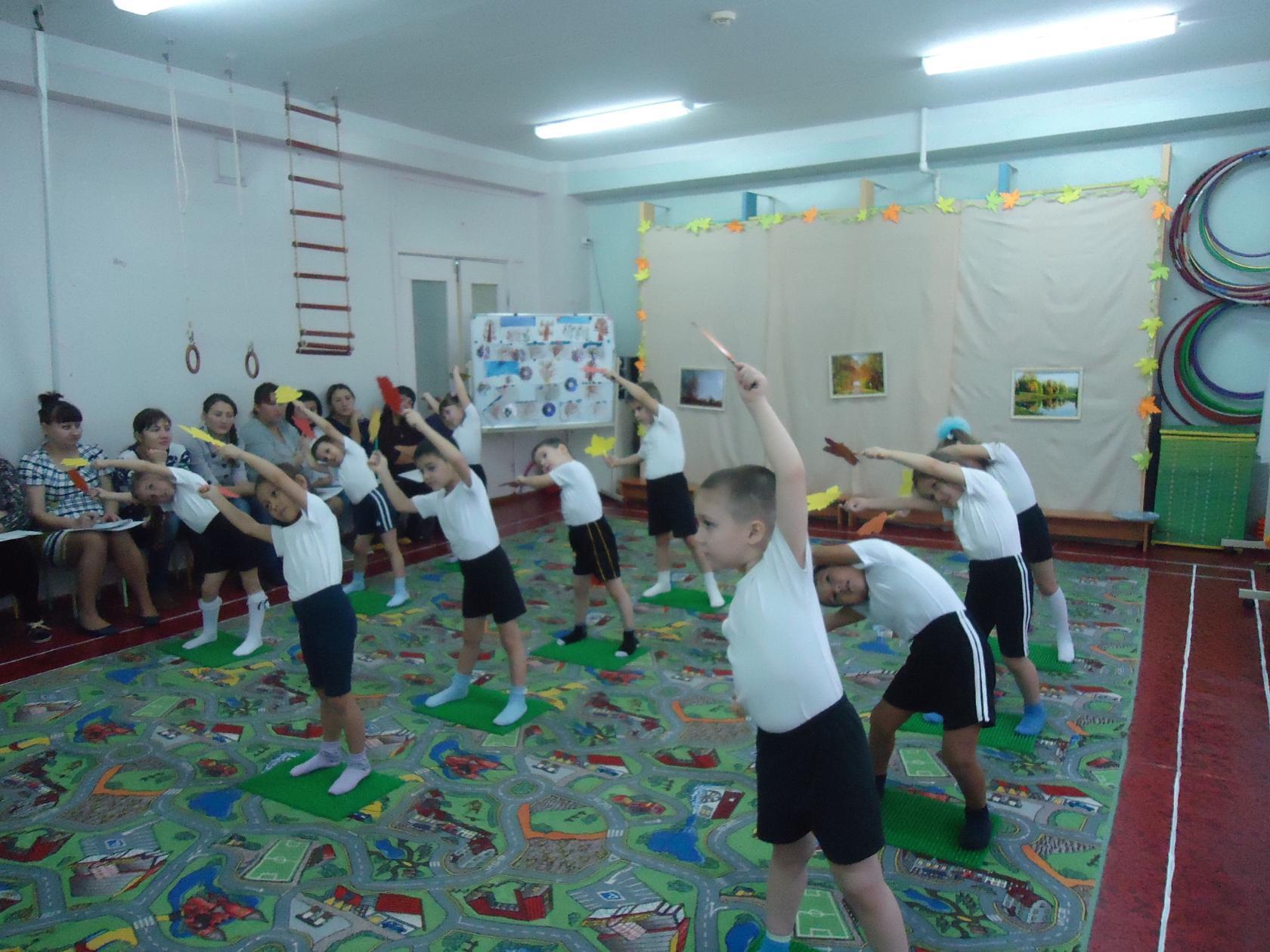 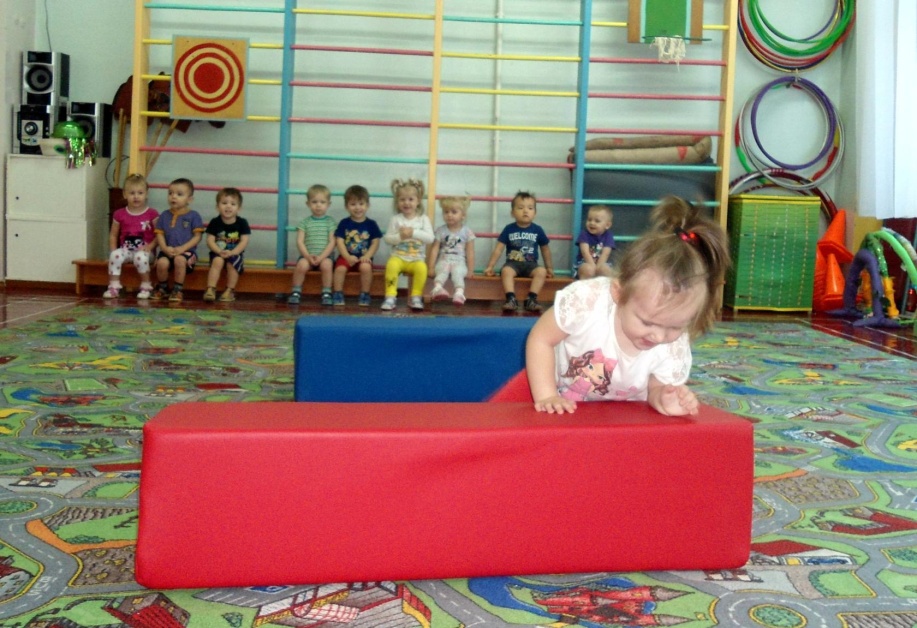 Самостоятельная деятельность  детей на прогулке
Подвижные и спортивные игры подбираются в соответствии с возрастом ребёнка, местом и временем её проведения.
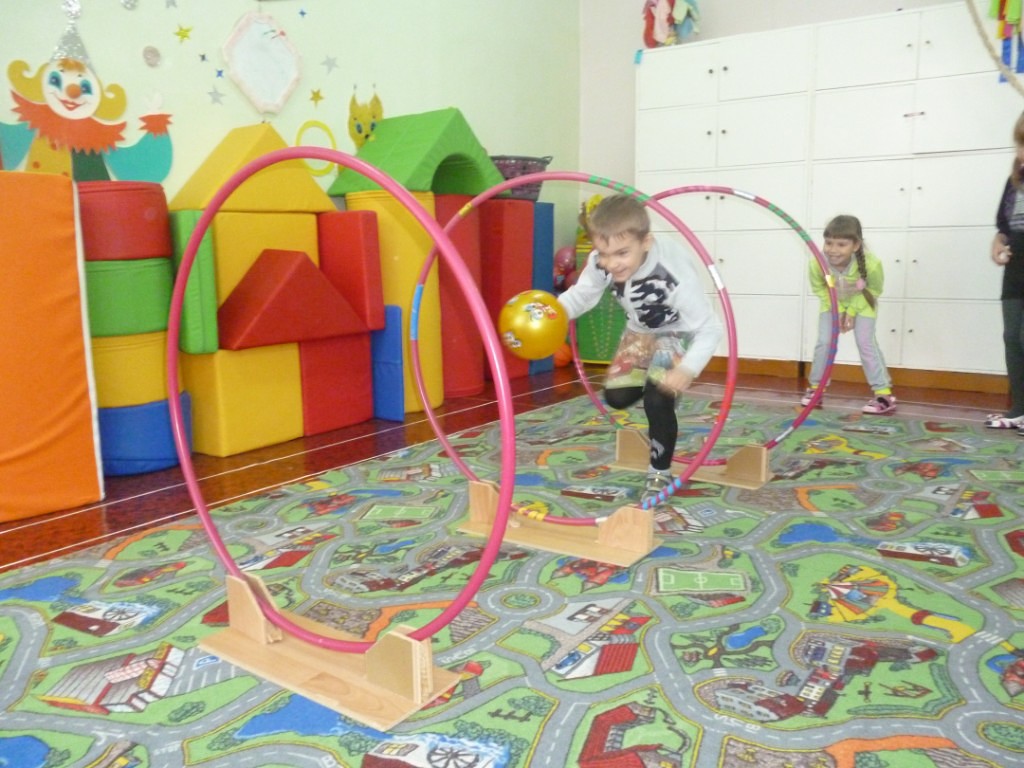 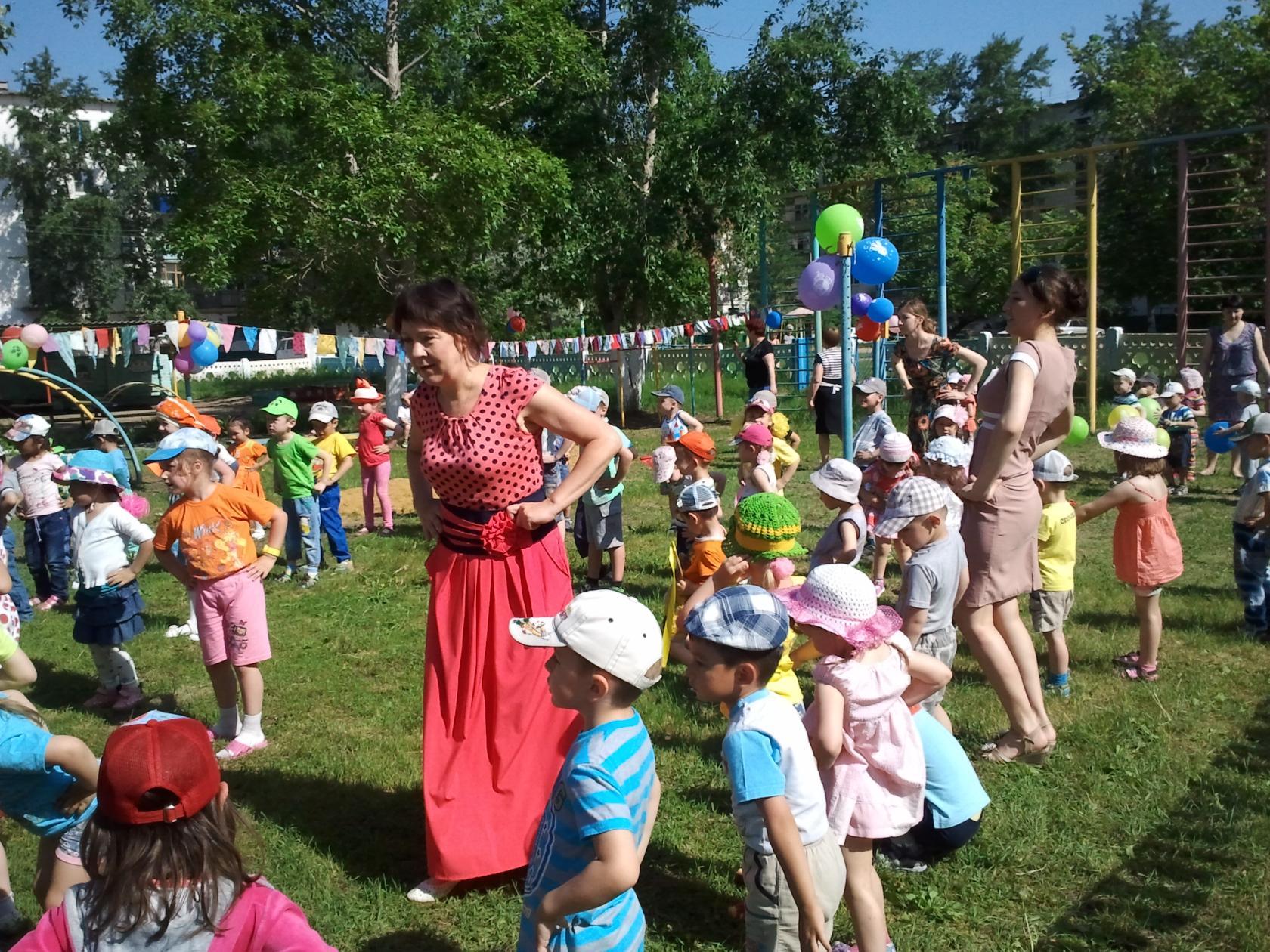 Релаксация -используется  спокойная  классическая музыка  и  звуки  природы.
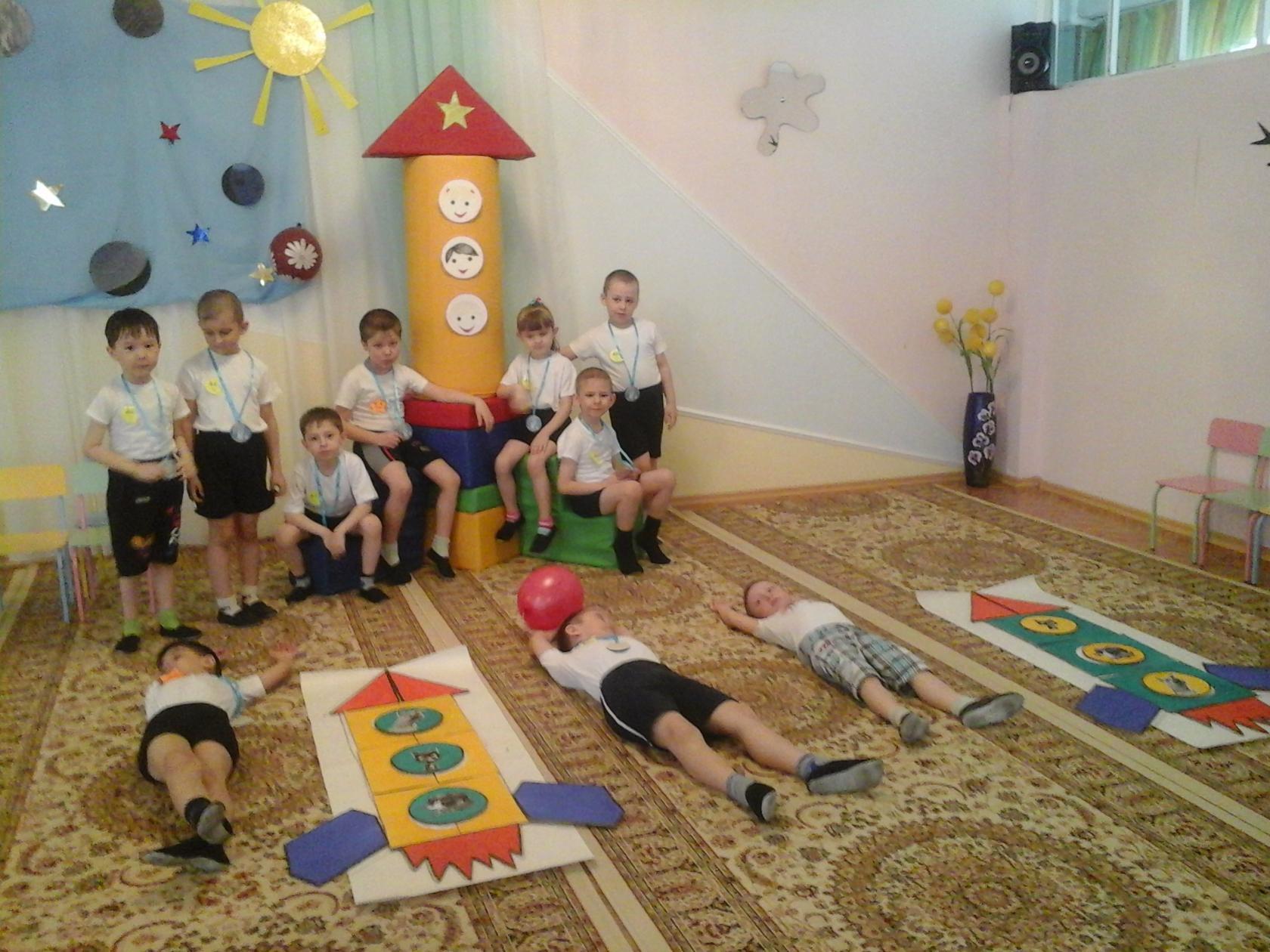 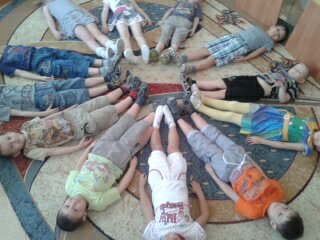 Умение расслабляться помогает одним детям снять напряжение, другим –сконцентрировать внимание, снять возбуждение, расслабить мышцы.
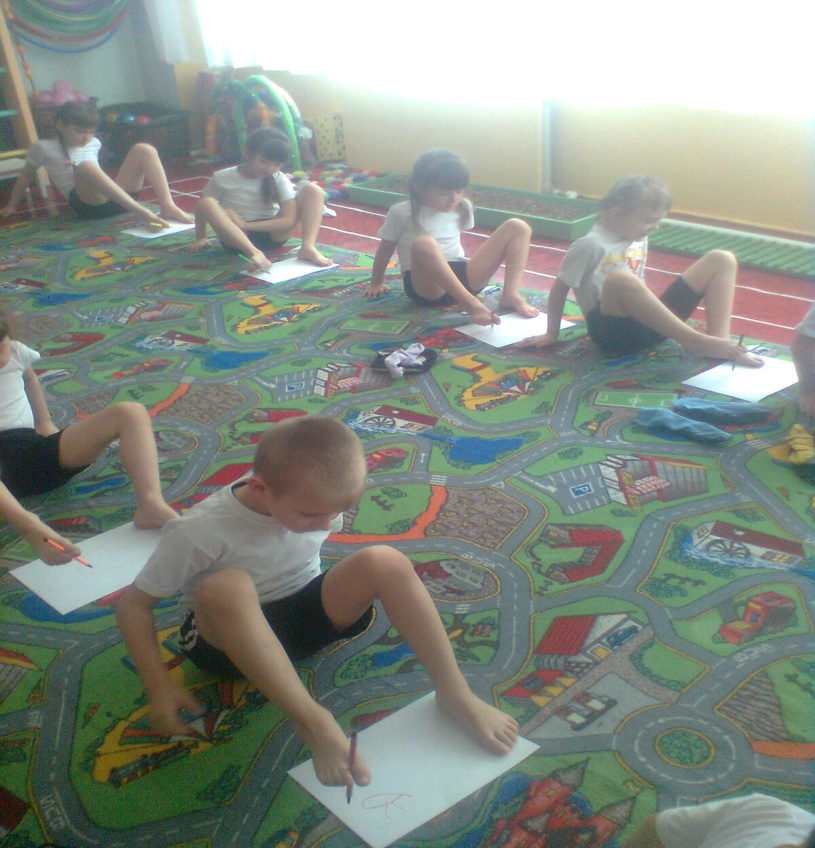 Гимнастика пробуждения: упражнения в  кроватках, ходьба по дорожкам «здоровья», лёгкий бег из  спальни в группу, дыхательная гимнастика, точечный массаж.
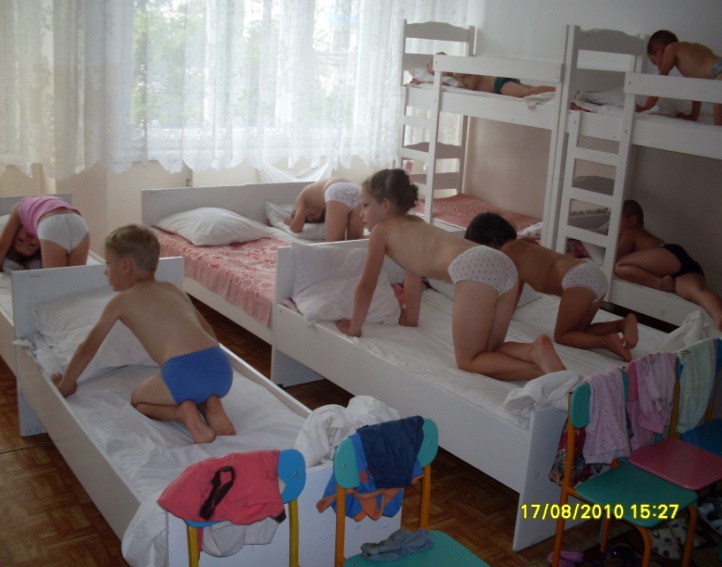 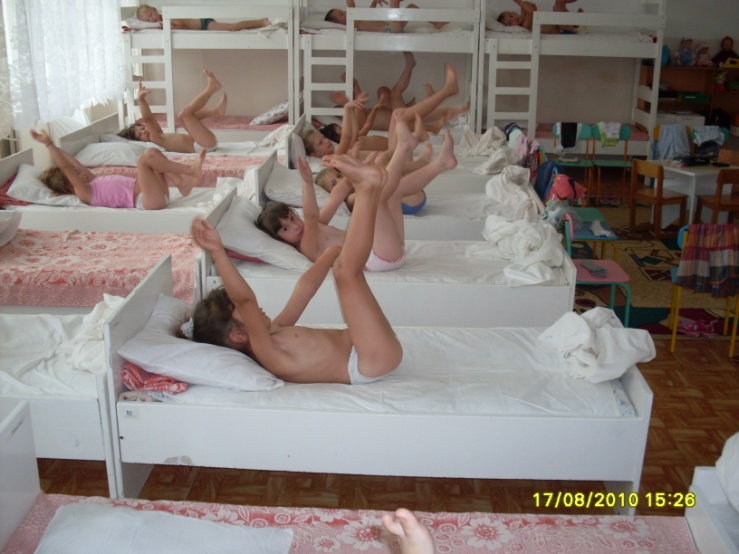 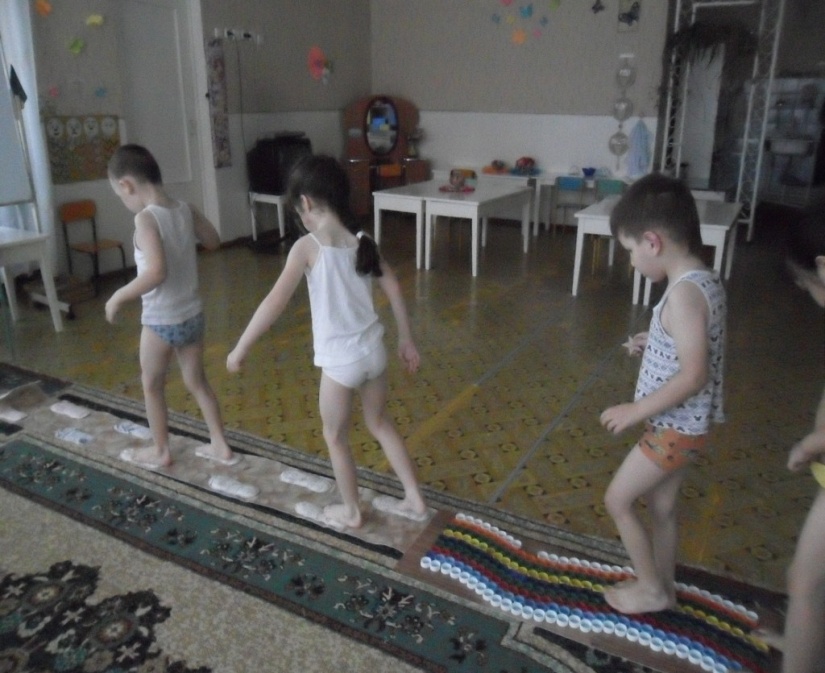 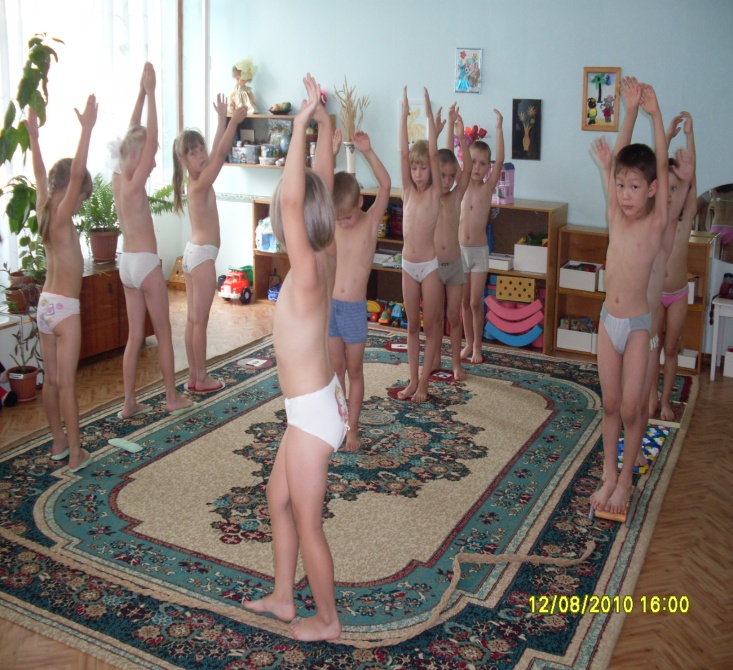 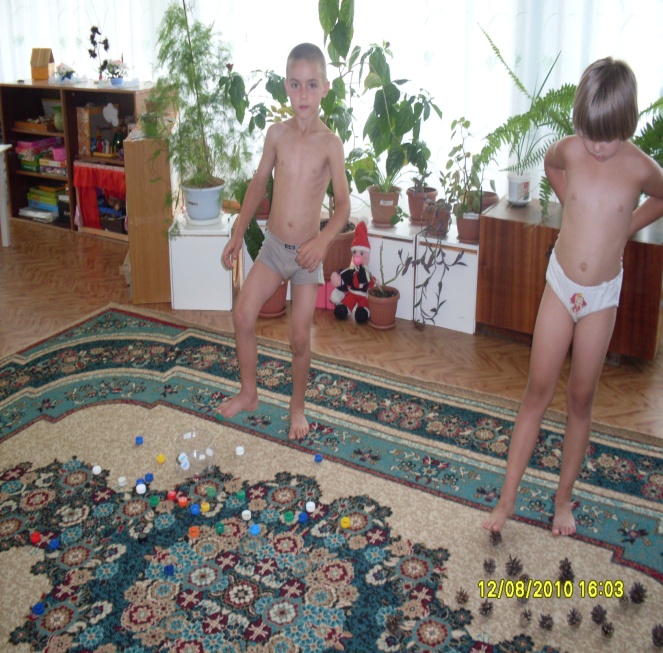 Оборудование уголков здоровья
Оборудование уголков здоровья
Оборудование уголков здоровья
Оборудование уголков здоровья
Оборудование уголков здоровья
Оборудование уголков здоровья
Оборудование уголков здоровья
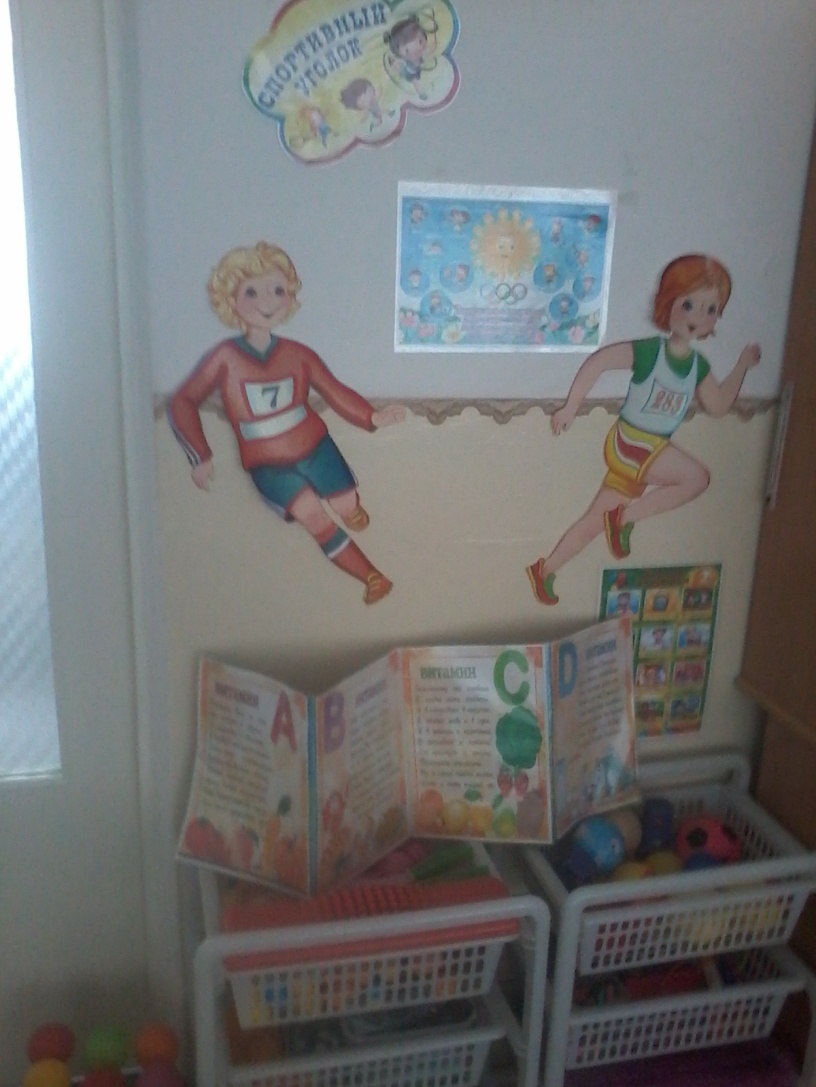 Оборудование уголков здоровья
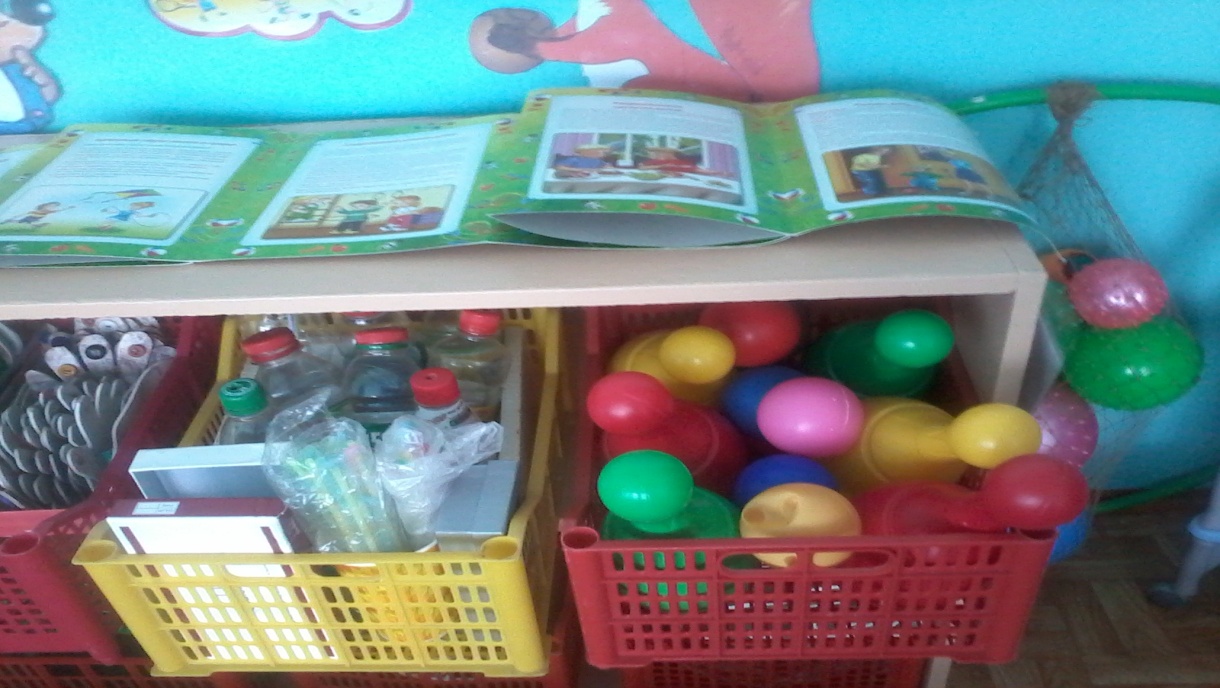 Ходьба по дорожкам «здоровья», 
лёгкий бег на массажных ковриках.
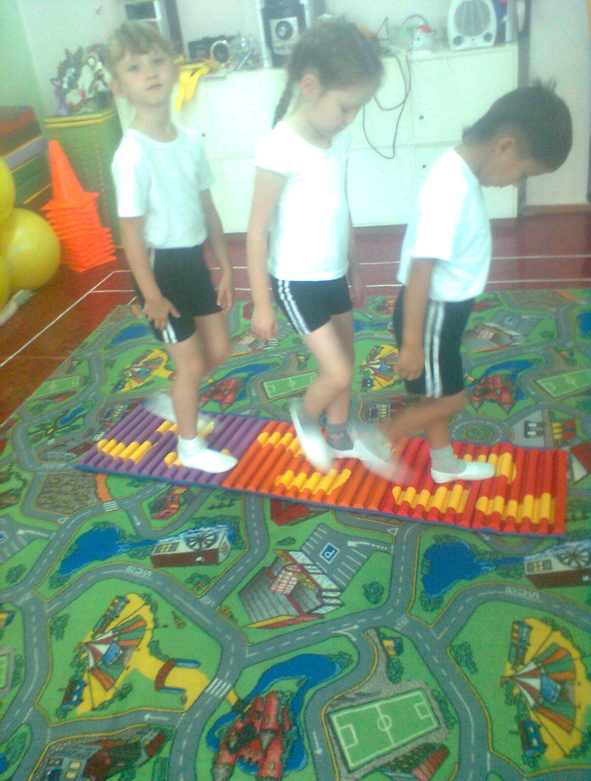 «Солевая дорожка»                (закаливание)
Упражнения для профилактики,  коррекции осанки и плоскостопия
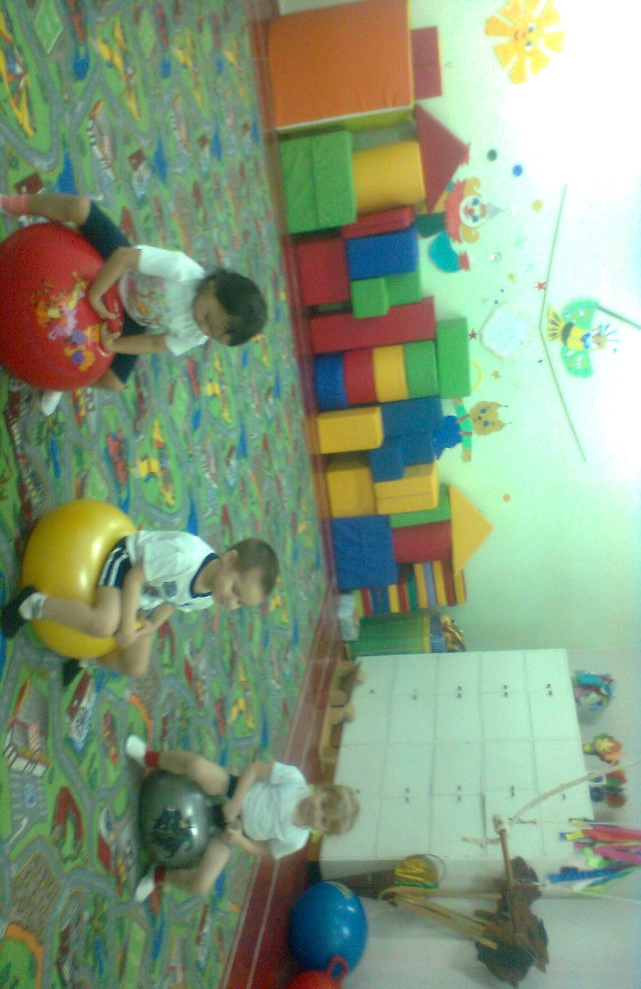 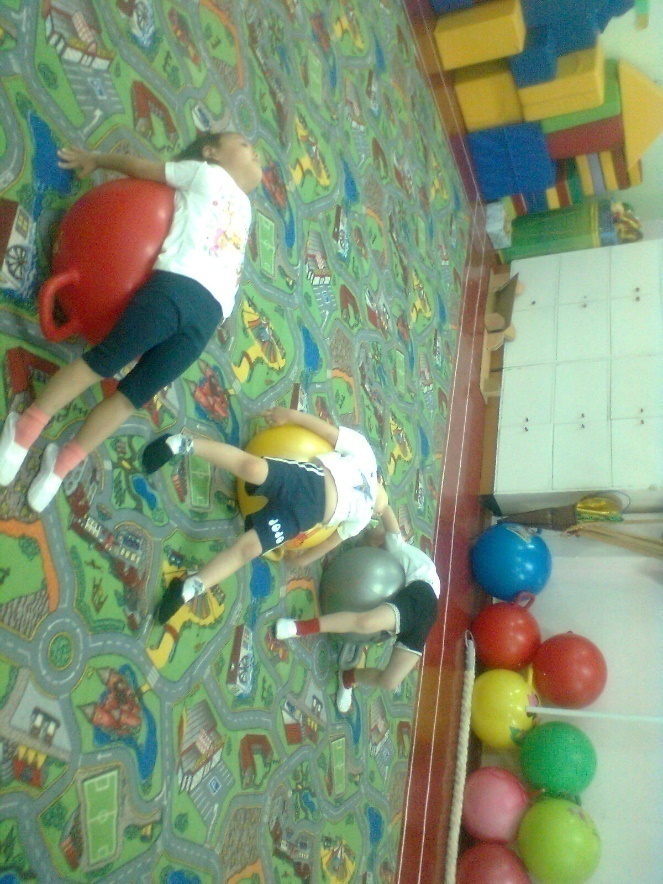 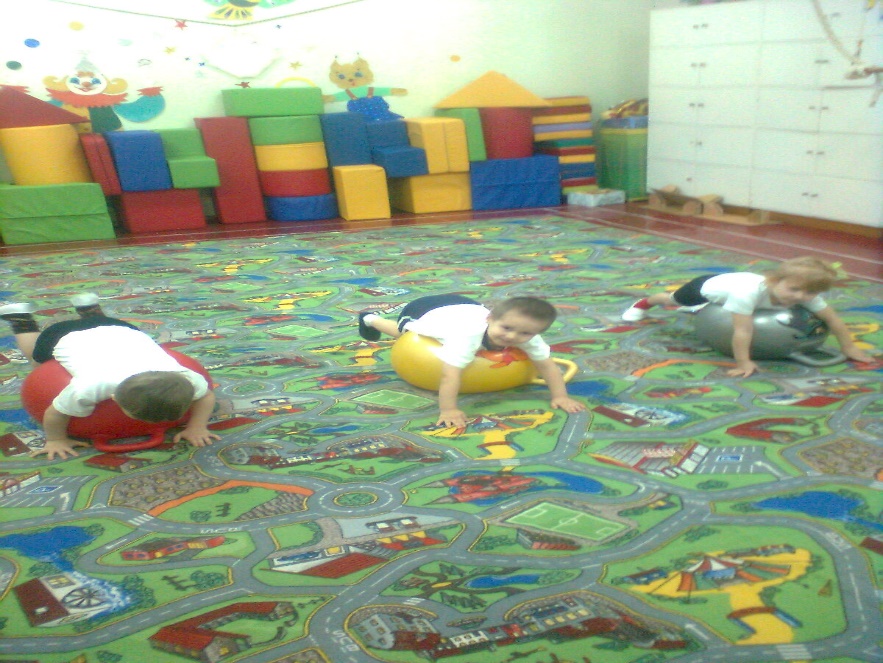 Восточная гимнастикапроводится со среднего возраста, развивает пластику движений
Гимнастика пальчиковаярекомендуется всем детям, особенно с речевыми проблемами. Проводиться в любой удобный отрезок времени.
Гимнастика для глазрекомендуется использовать наглядный материал (ориентиры), показ педагога.
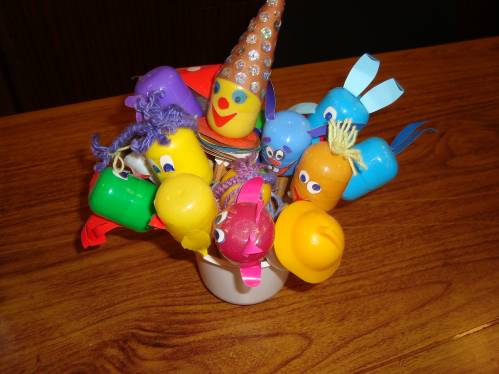 Сказкотерапия  используется  для                          психо-терапевтической  и  развивающей работы.
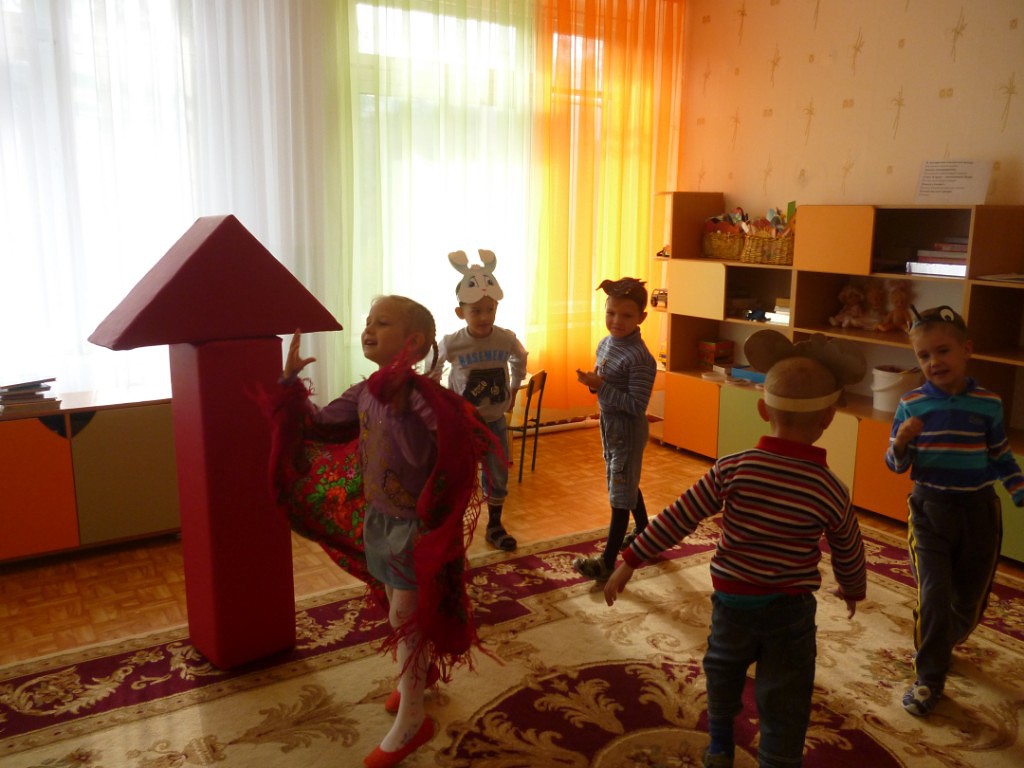 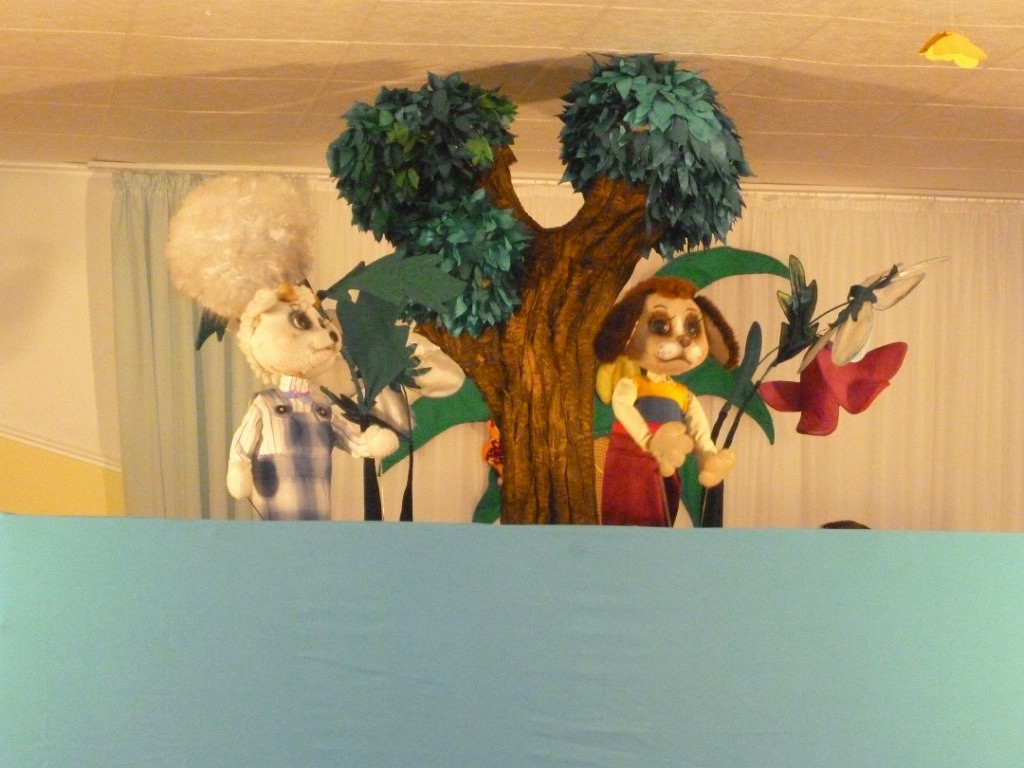 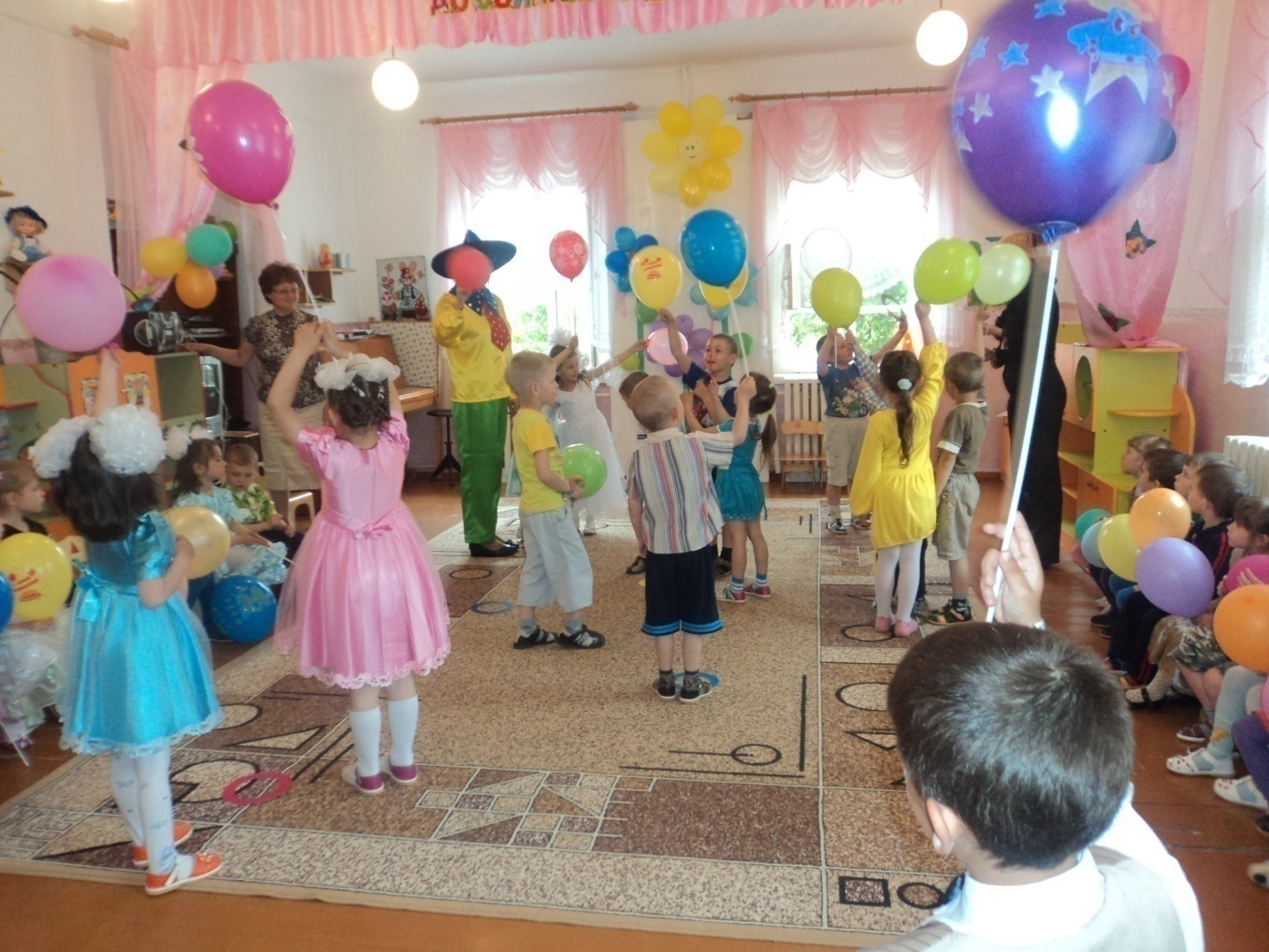 Технологии музыкального воздействияиспользуется в качестве вспомогательного средства, для снятия напряжения, повышения эмоционального настроя.
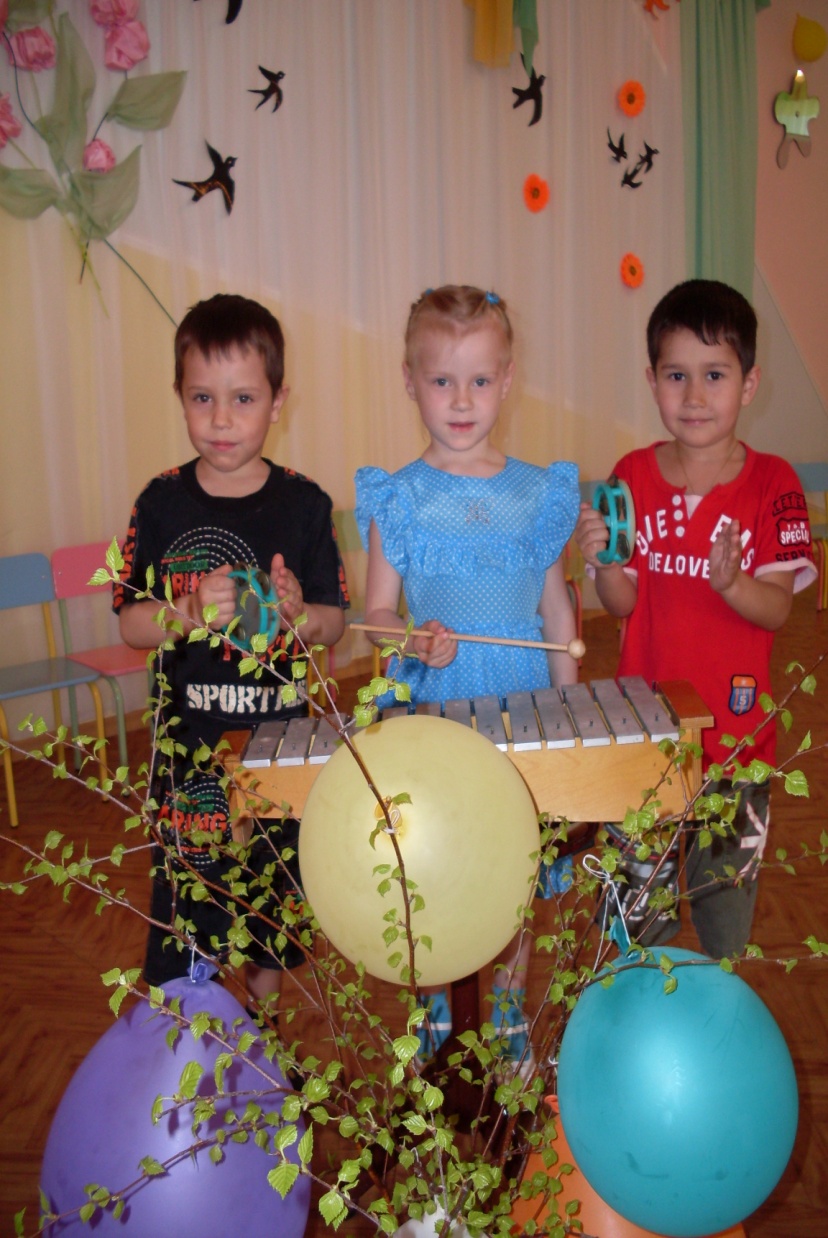 Технологии эстетической направленностиреализуются на занятиях художественного цикла, при посещении музеев, театров, выставок, оформление помещений к праздникам
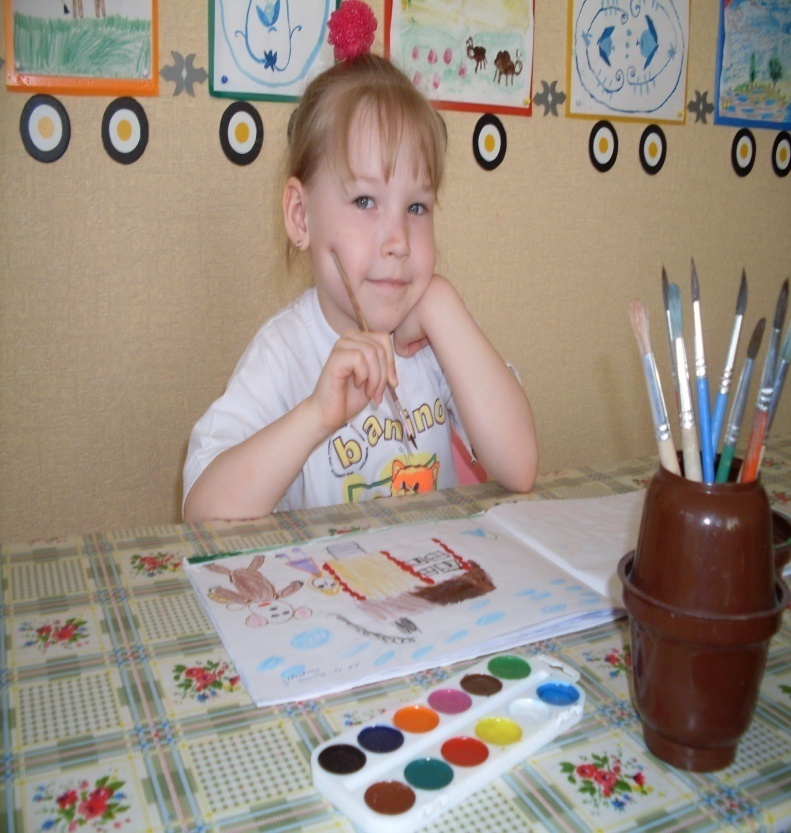 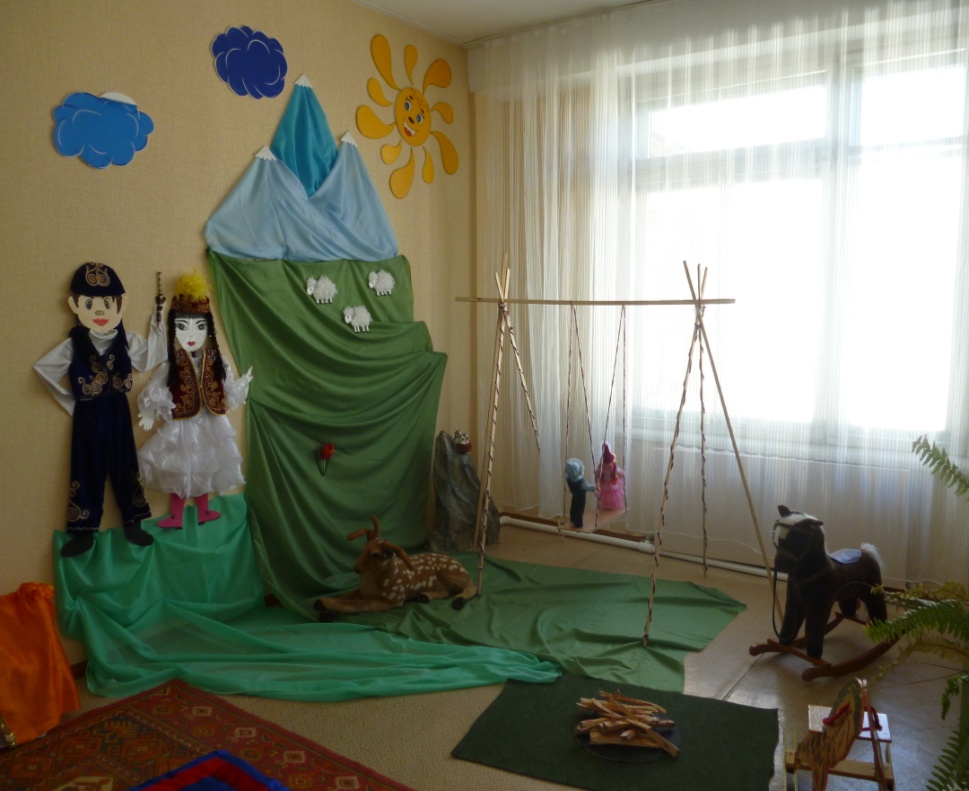 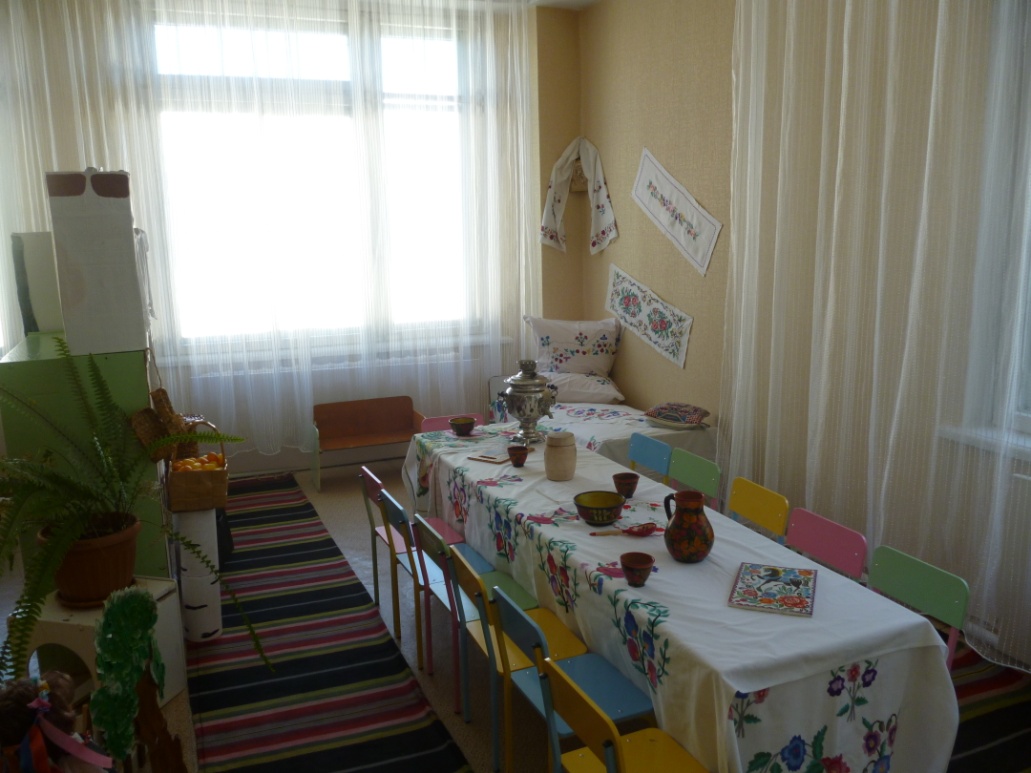 Игровая терапия
Упражнения на поверхности воды и песка, связанные с тактильной чувствительностью, снятием 
эмоционального напряжения
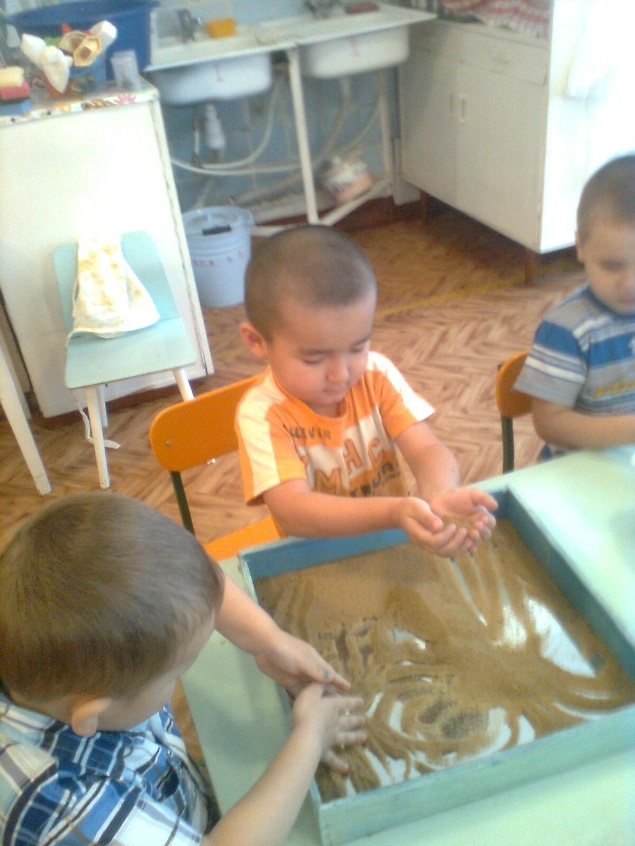 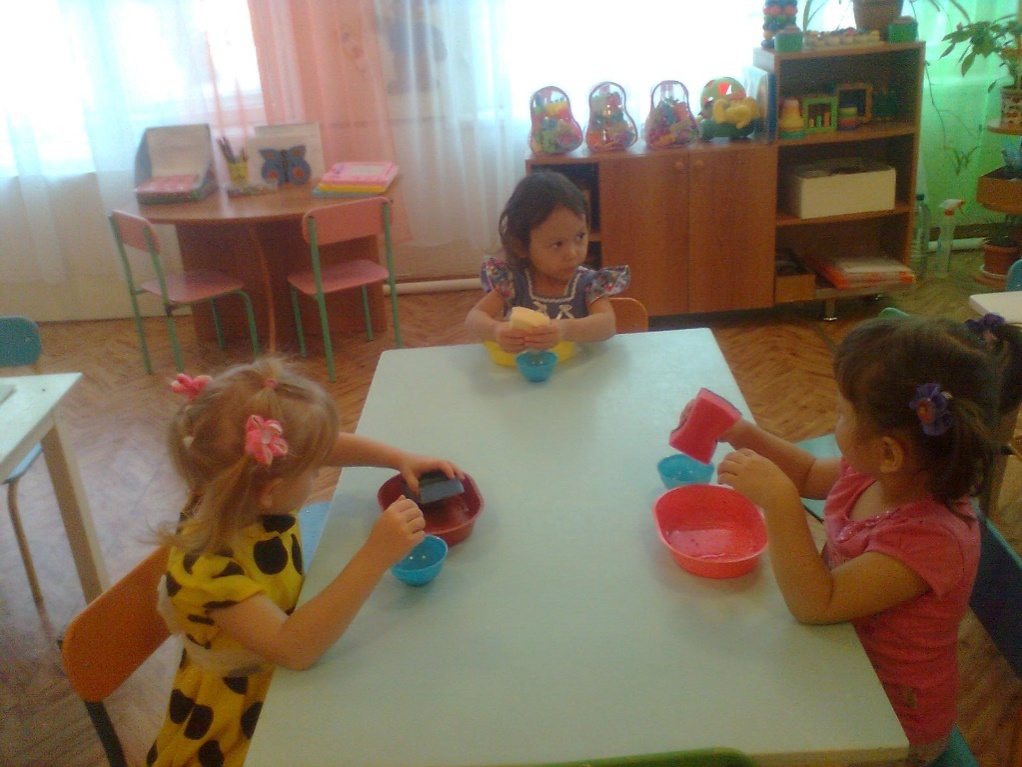 Песочная терапия
Тестотерапия
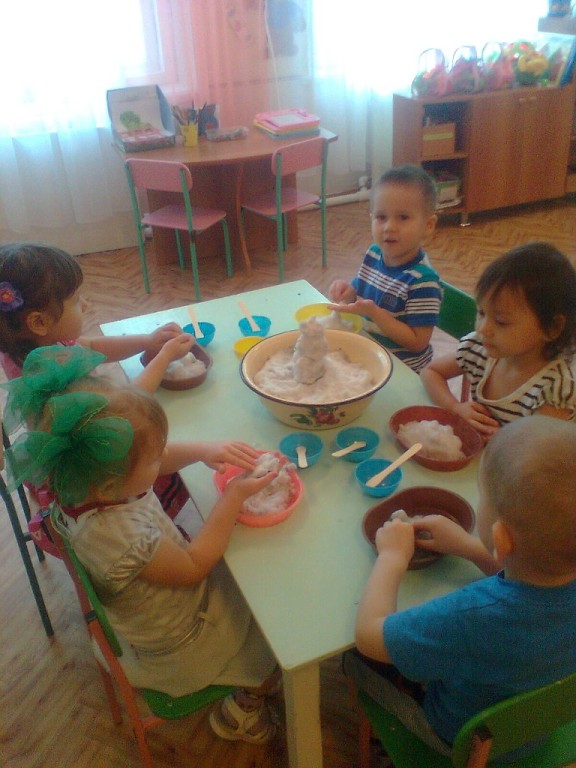 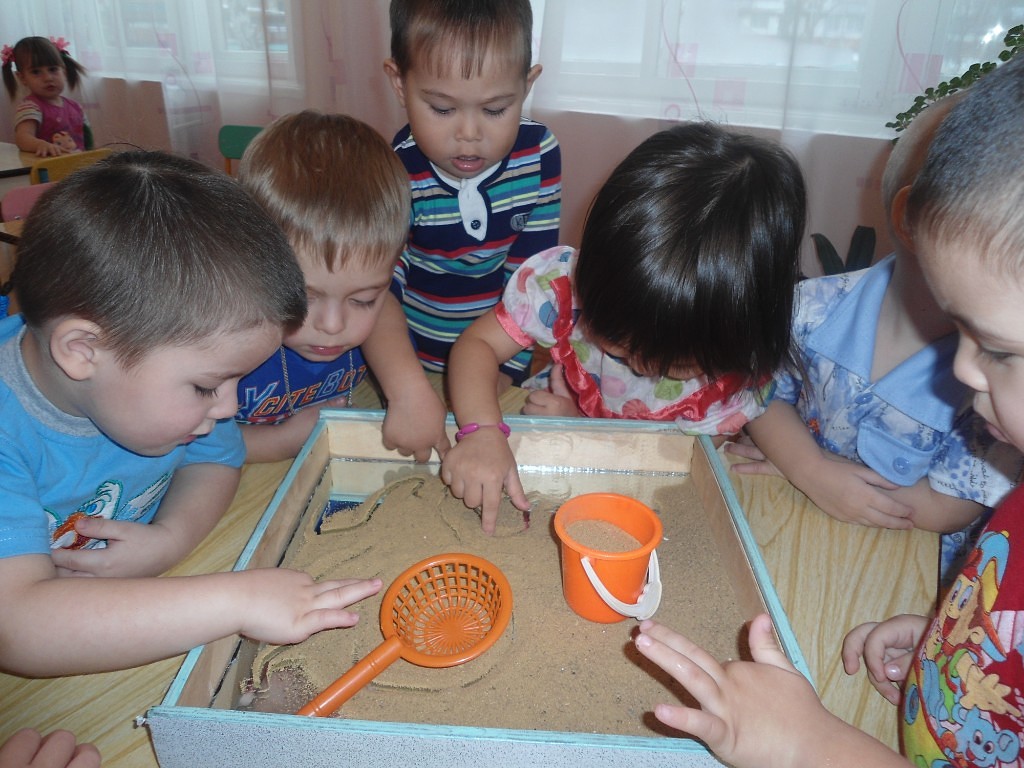 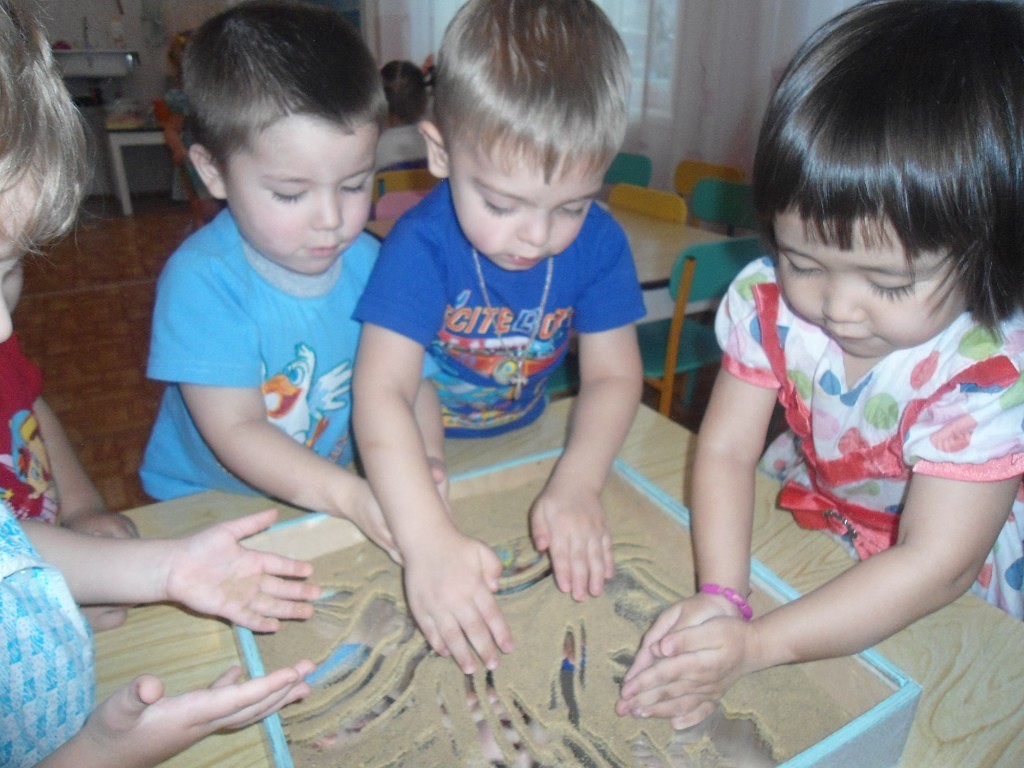 Игры, которые лечат
«Эхо»
«Контроль ветров»
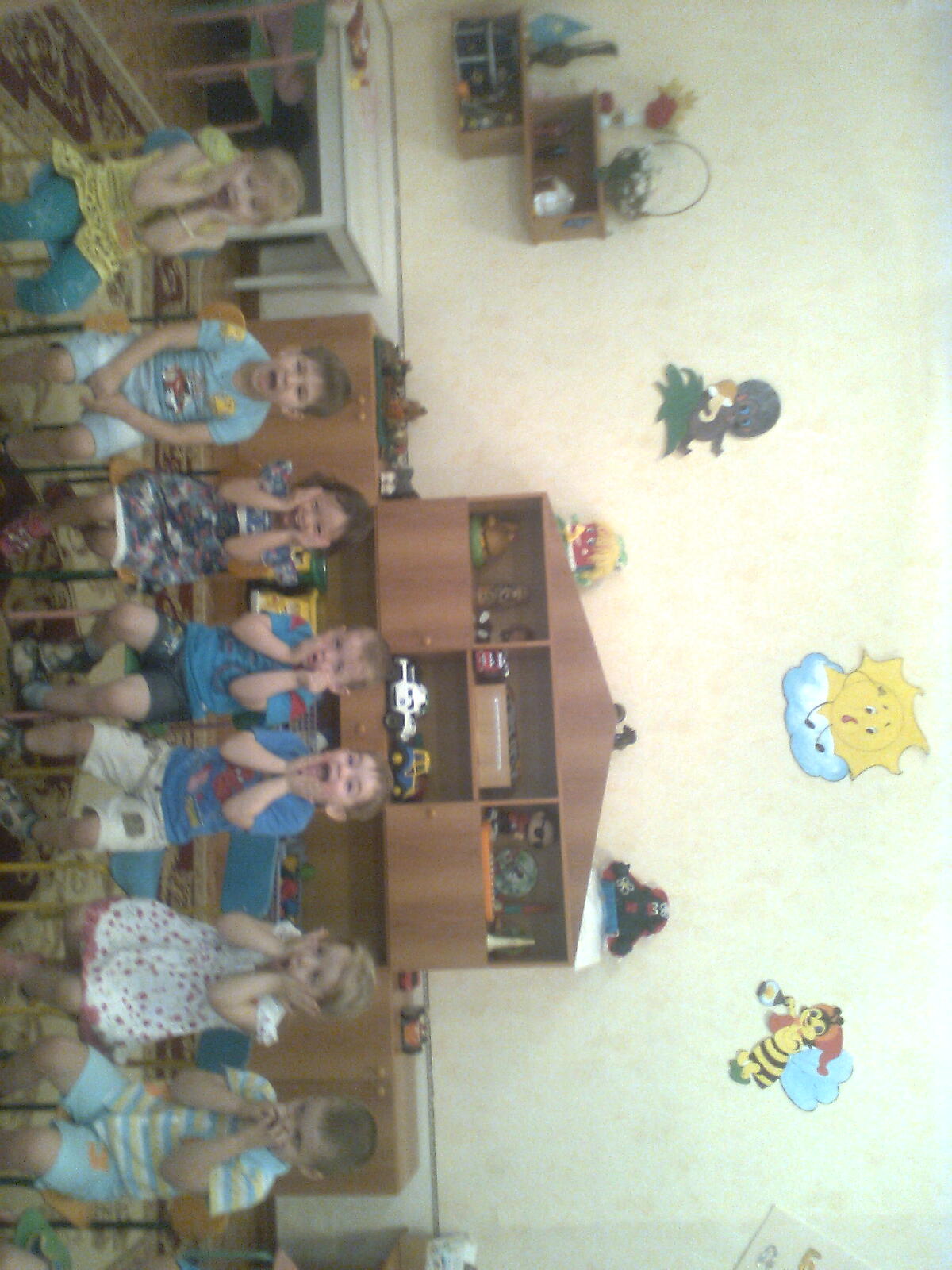 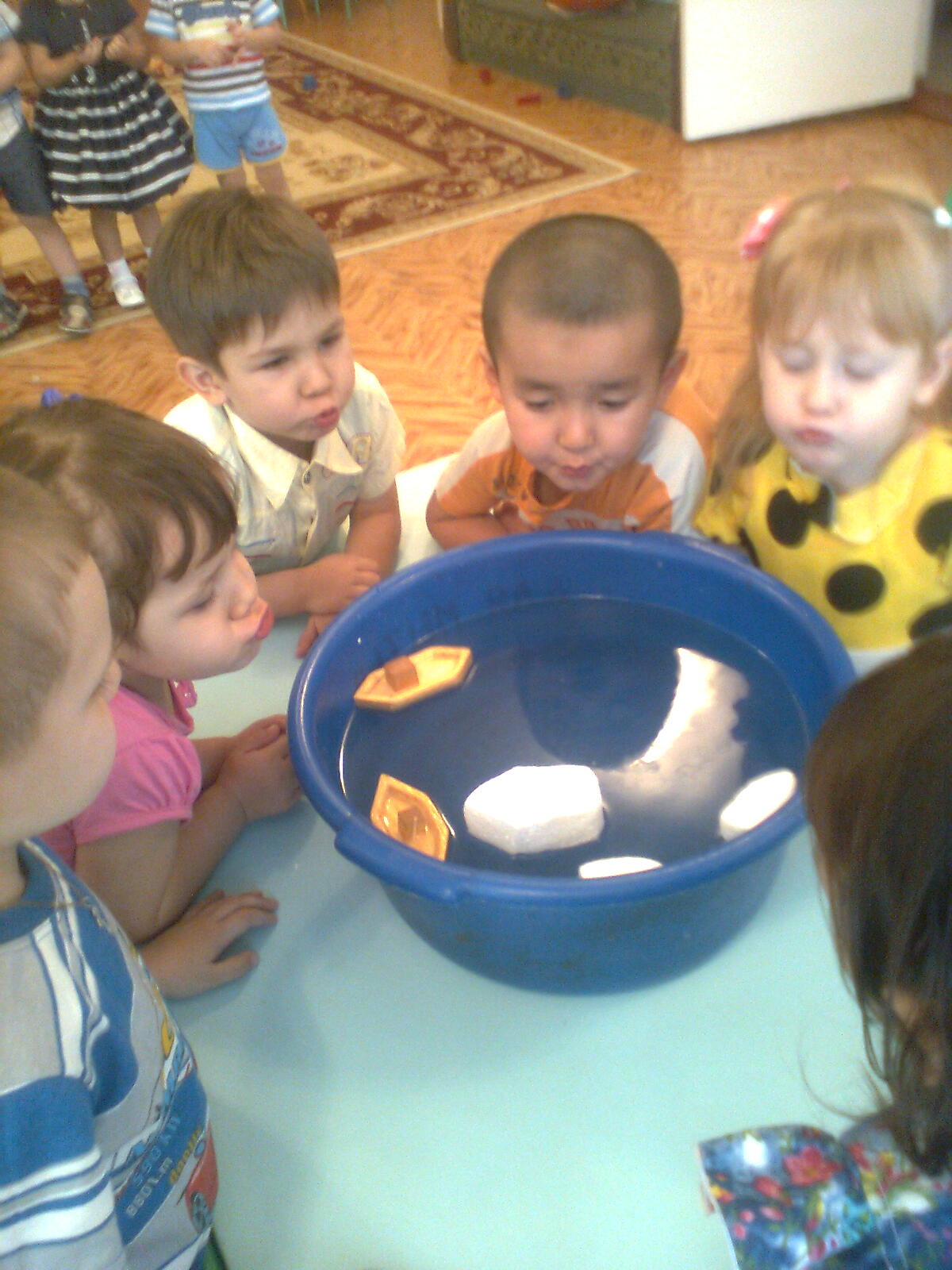 ЗНАКОМСТВО С ВОЗДУХОМ
РАБОТА С ЧЕТКАМИ
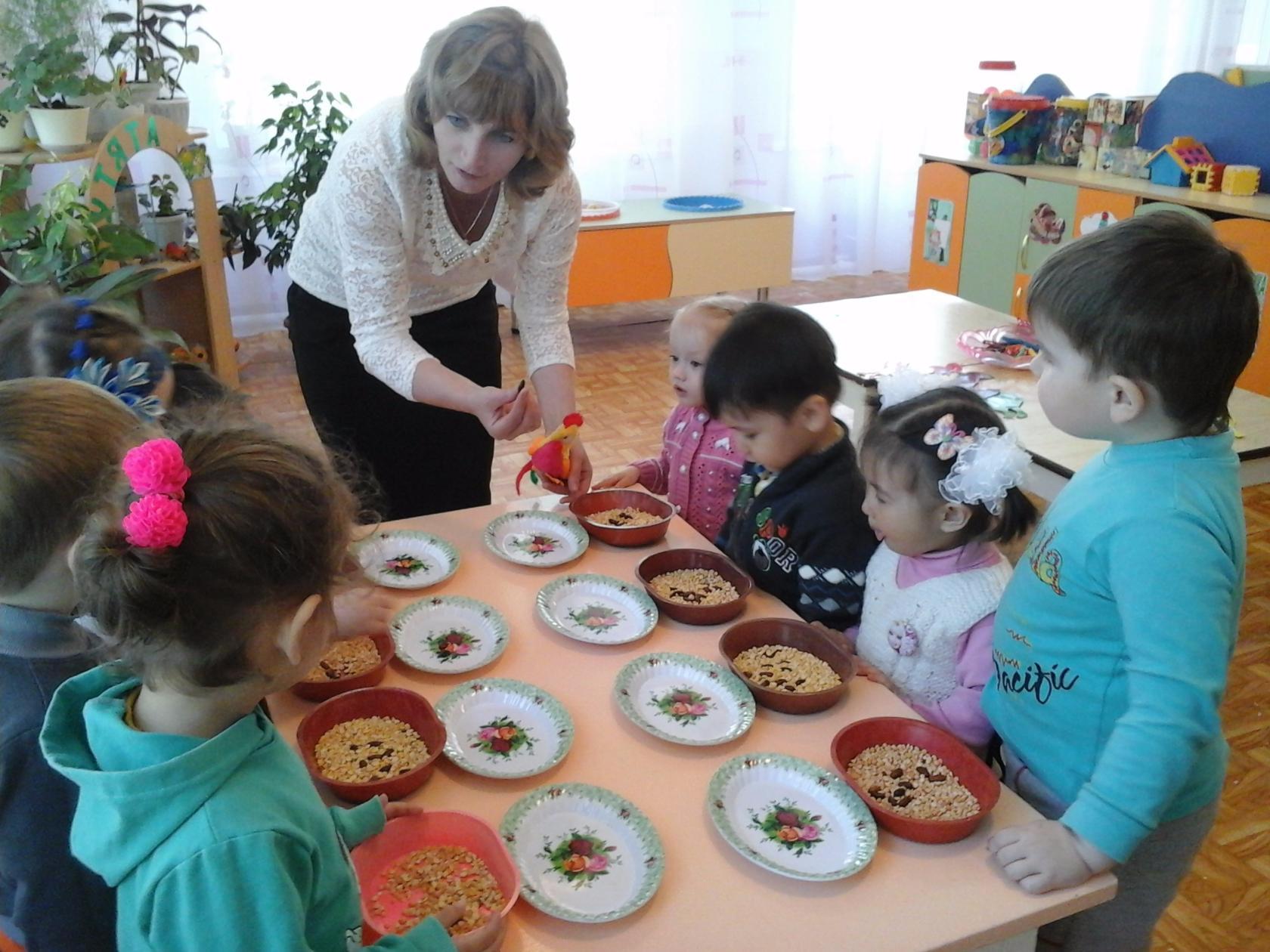 Крупотерапия
ИГРЫ С ПРИЩЕПКАМИ
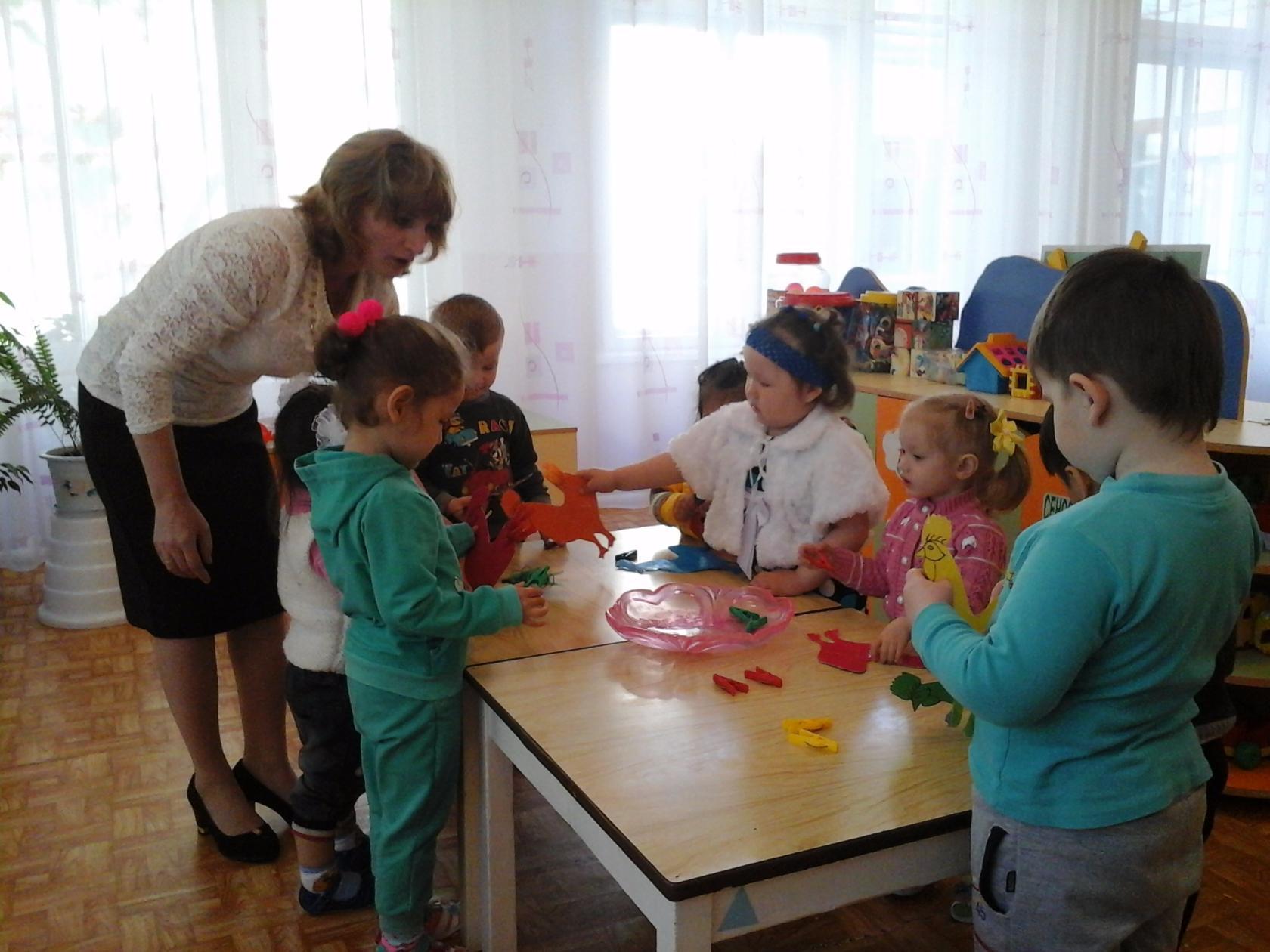 Активный отдых детей
ДЕНЬ ЗАЩИТНИКОВ ОТЕЧЕСТВА
Чтобы избежать однообразия, превращаем музыкальный зал,  то в сказочную страну или необитаемый остров, то
в космодром  или  «Джайляу».  Каждое такое мероприятие  - это большое событие в жизни детского сада.
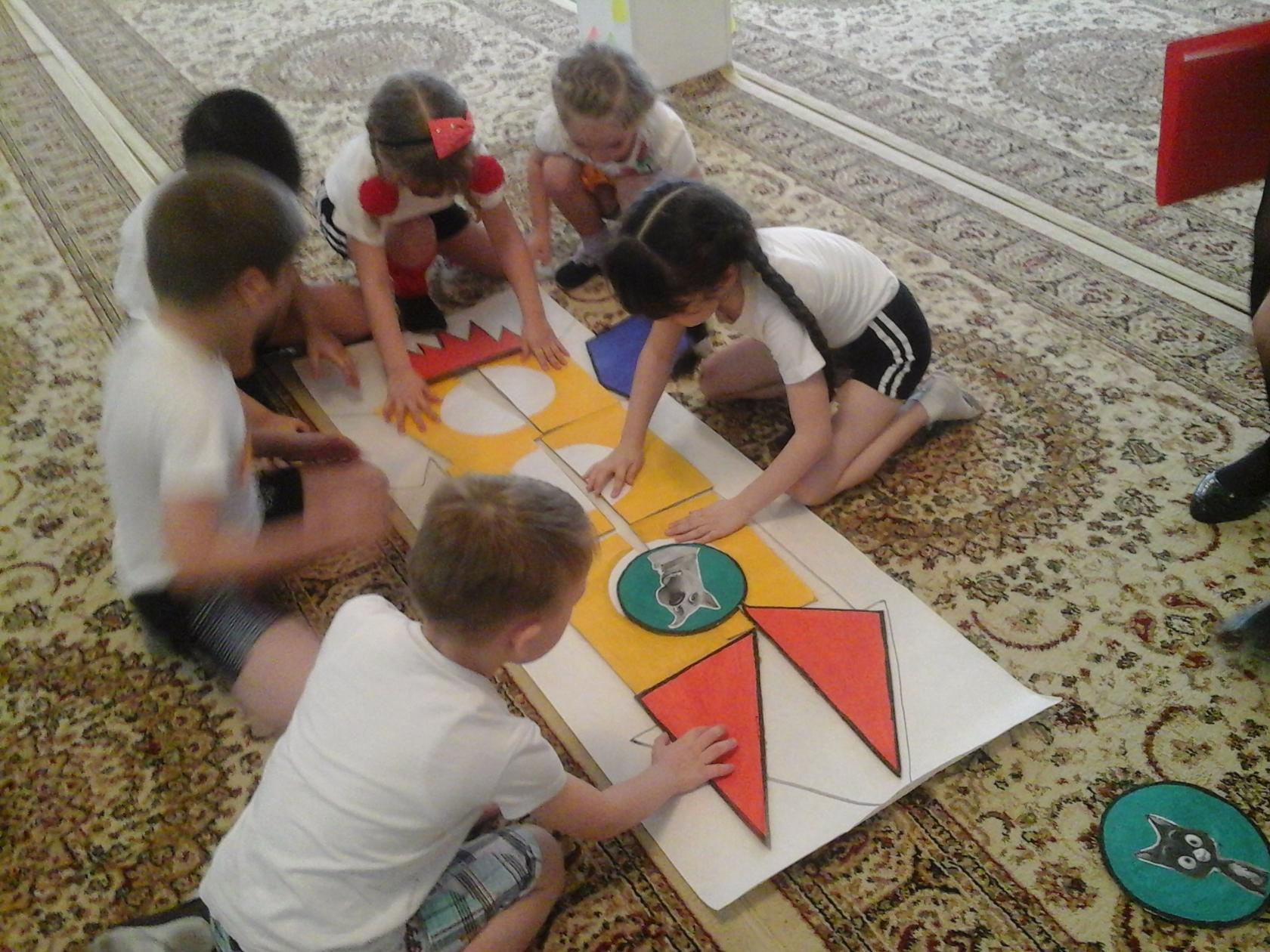 ДЕНЬ
 КОСМОНАВТИКИ
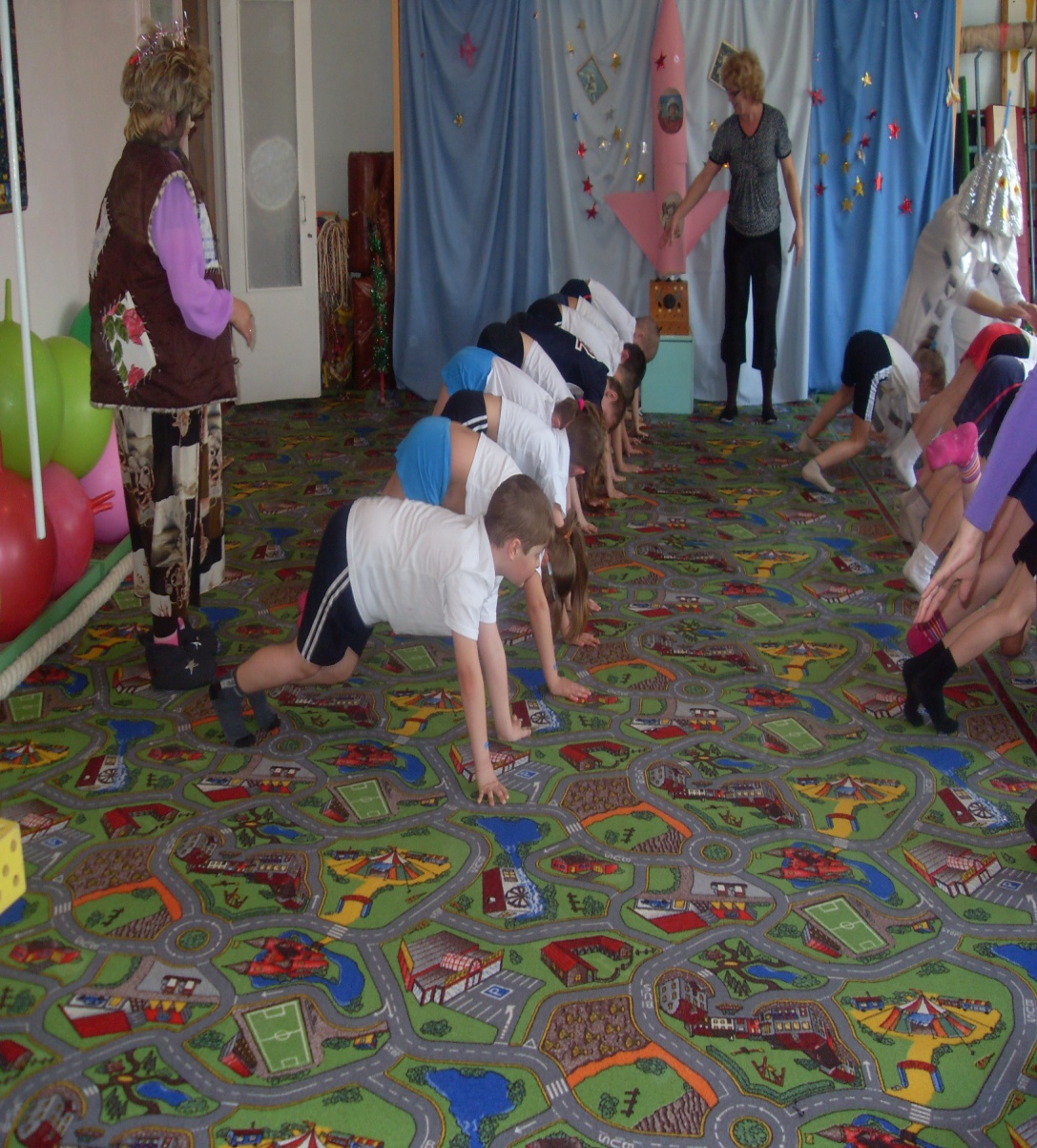 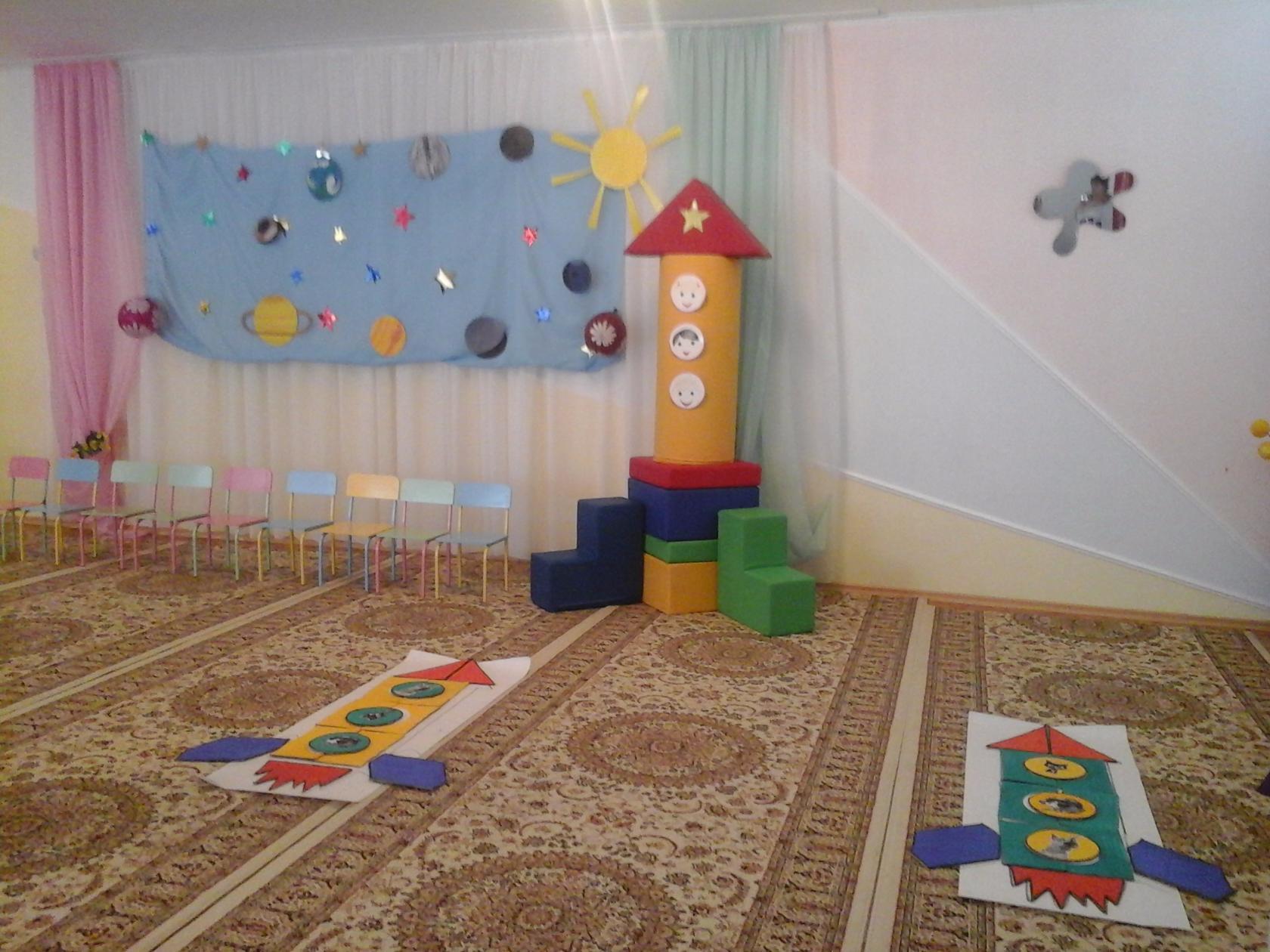 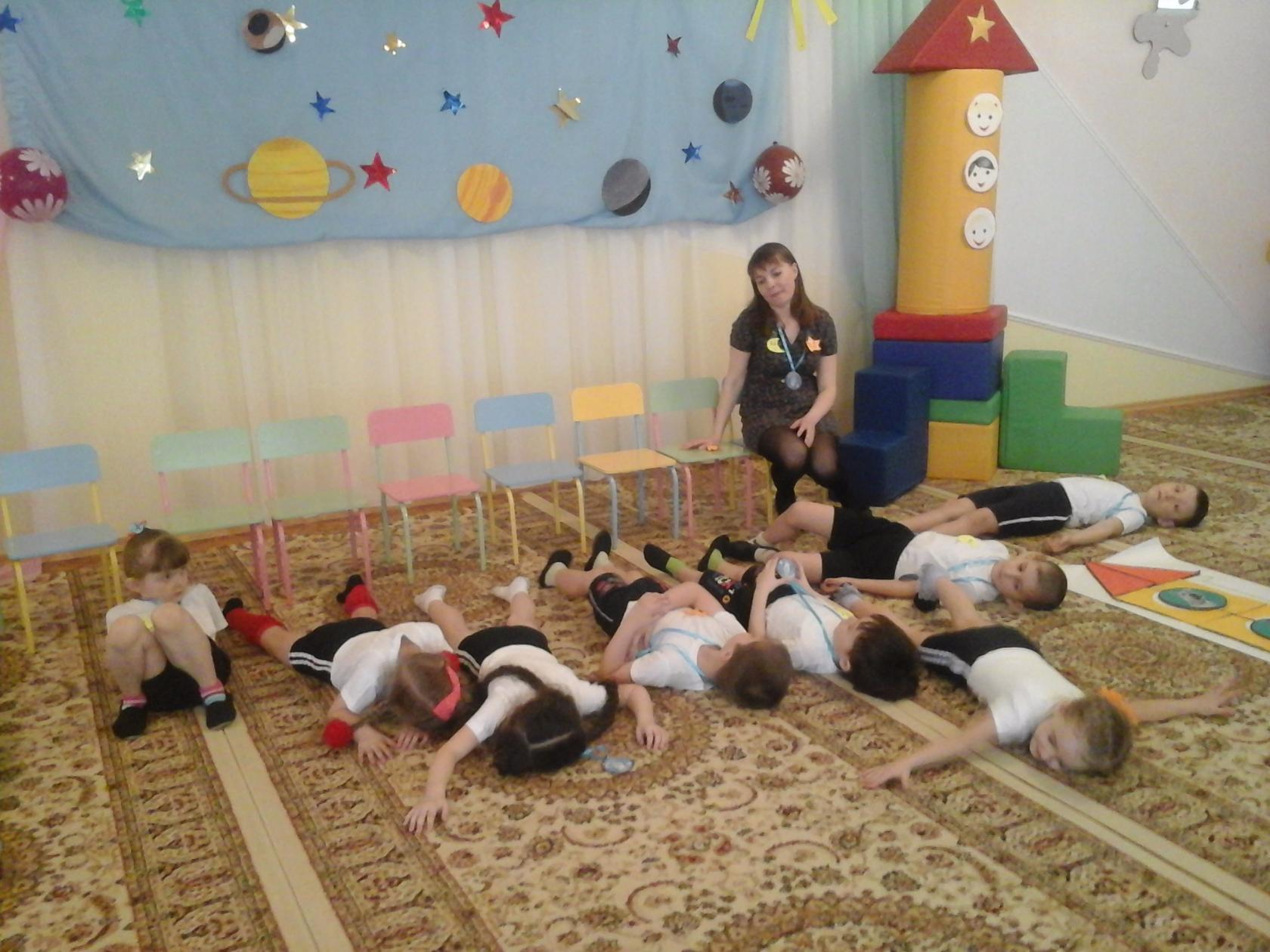 ДРУЖБА НАРОДОВ
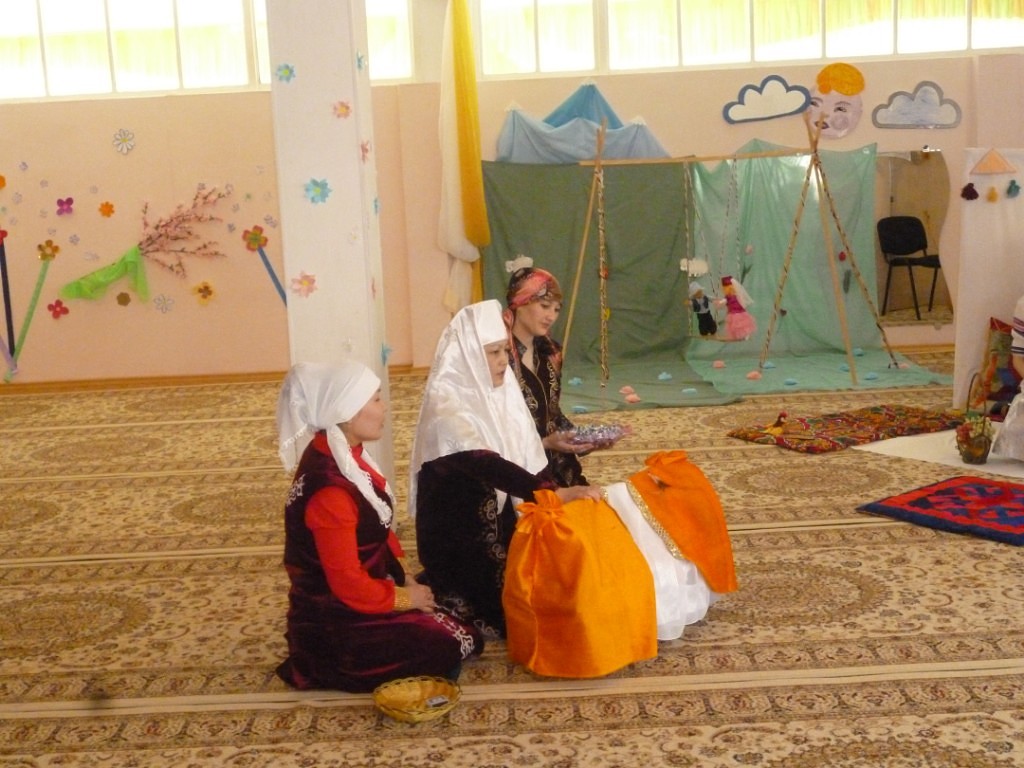 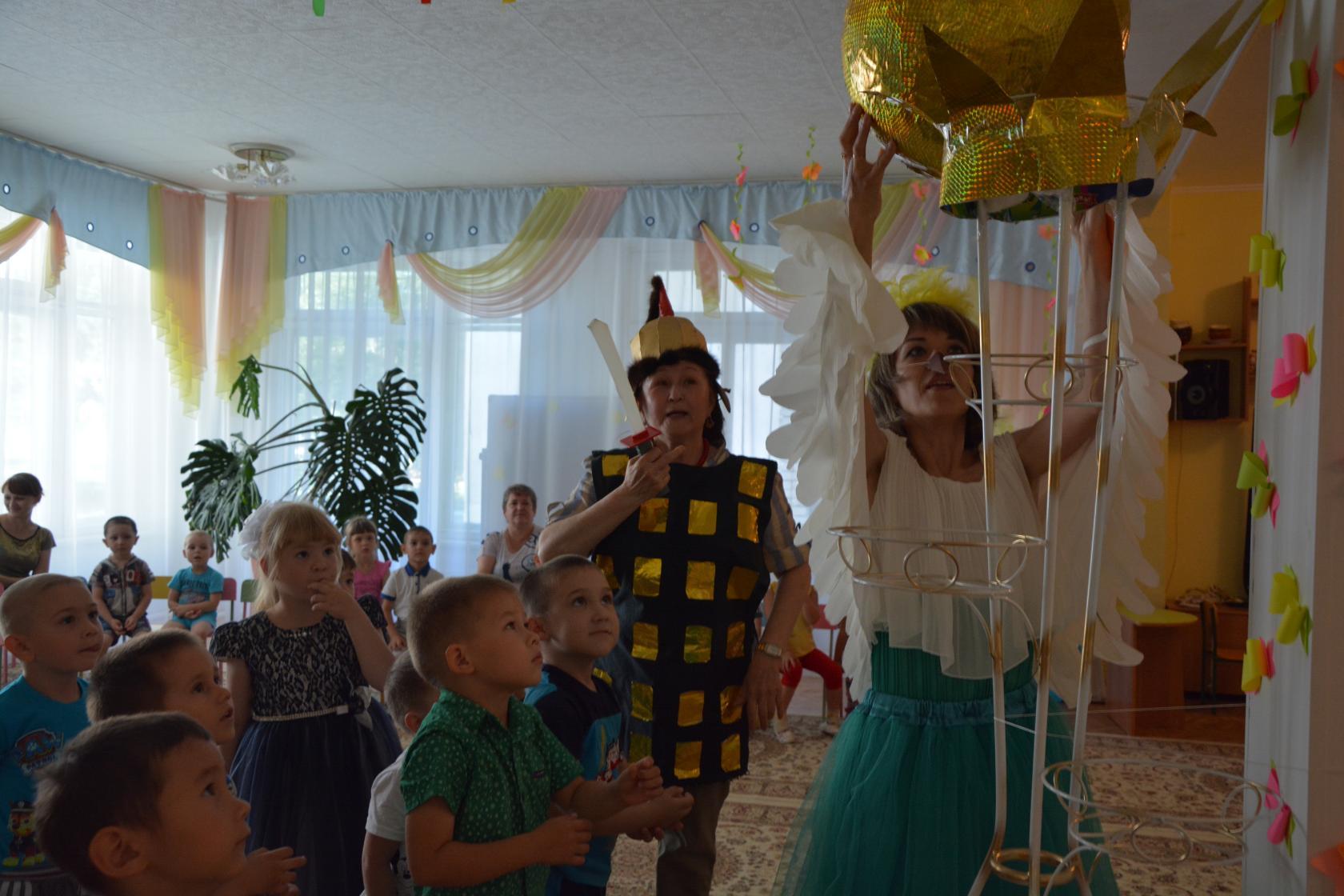 ДЕНЬ АСТАНЫ
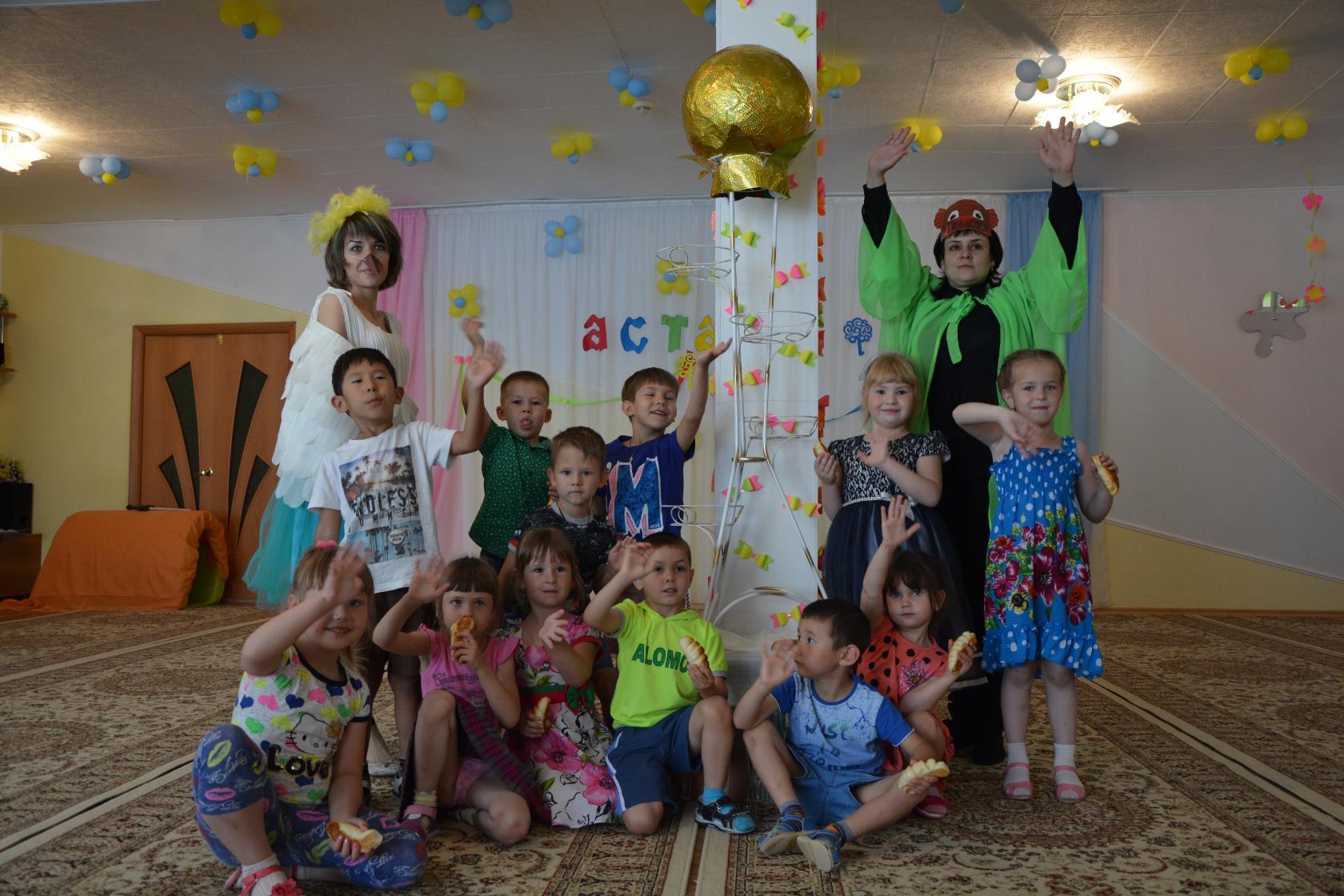 ВЫПУСКНОЙ БАЛЛ
НАУРЫЗ - МЕЙРАМЫ
Мы стремимся к полной реализации, в жизни каждого ребенка, трех моментов:
Диаграмма заболеваемости
Группы здоровья
Наши результаты
Оценка деятельности ДО родителями воспитанников.








 Итого:    92 % родителей удовлетворены    
                     деятельностью ДО.
Спасибо за внимание!